Θεματολογία σεμιναρίου


Ορθοδοντικοί δείκτες

2. Κριτήρια επιλογής λήψης  ακτινογραφιών 
για ορθοδοντικούς λόγους
Μάκου Μαργαρίτα                        Σηφακάκης Ιωσήφ
[Speaker Notes: Όλα τα πρόσωπα που παρουσιάζονται δεν είναι πραγματικά αλλά έχουν δημιουργηθεί με λογισμικό επεξεργασίας εικόνας. Οποιαδήποτε ομοιότητα με πραγματικά άτομα είναι συμπτωματική.
Τελευταία ενημέρωση: 11/11/2012.]
1. Ορθοδοντικοί δείκτες


Έλεγχος της 

ανάγκης διενέργειας καθώς και της 

ποιότητας του αποτελέσματος της ορθοδοντικής θεραπείας
Χαρακτηριστικά ενός δείκτη

Εγκυρότητα (validity) σημαίνει ότι η κλίμακα μετρά πραγματικά αυτό που αναφέρεται ότι μετρά 

Επαναληψιμότητα (reproducibility ή αξιοπιστία/reliability) σημαίνει ότι ο δείκτης δίνει τα ίδια αποτελέσματα αν εφαρμοστεί ξανά από τον ίδιο ή διαφορετικό εξεταστή  (υπό την προϋπόθεση ότι η κλινική εικόνα δεν έχει αλλάξει)
Χρησιμότητα δεικτών

Ταξινόμηση ορθοδοντικών ανωμαλιών για διαγνωστικούς λόγους:
  Κατάταξη κατά Angle

Συλλογή επιδημιολογικών δεδομένων


Καταγραφή ανάγκης ορθοδοντικής θεραπείας


Αξιολόγηση του ορθοδοντικού θεραπευτικού αποτελέσματος
Χρησιμότητα δεικτών

Ταξινόμηση ορθοδοντικών ανωμαλιών για διαγνωστικούς λόγους:
Κατάταξη κατά Angle

Συλλογή επιδημιολογικών δεδομένων:
Björk et al., 1984; μέθοδος FDI 

Καταγραφή ανάγκης ορθοδοντικής θεραπείας


Αξιολόγηση του ορθοδοντικού θεραπευτικού αποτελέσματος
Χρησιμότητα δεικτών

Ταξινόμηση ορθοδοντικών ανωμαλιών για διαγνωστικούς λόγους:
Κατάταξη κατά Angle

Συλλογή επιδημιολογικών δεδομένων:
Björk et al., 1984; μέθοδος FDI 

Καταγραφή ανάγκης ορθοδοντικής θεραπείας:
Occlusal Index, Treatment Priority Index, Dental Aesthetic Index, 
Index of Orthodontic Treatment Need (IOTN)
Αξιολόγηση του ορθοδοντικού θεραπευτικού αποτελέσματος:
Χρησιμότητα δεικτών

Ταξινόμηση ορθοδοντικών ανωμαλιών για διαγνωστικούς λόγους:
Κατάταξη κατά Angle

Συλλογή επιδημιολογικών δεδομένων:
Björk et al., 1984; μέθοδος FDI 

Καταγραφή ανάγκης ορθοδοντικής θεραπείας:
Occlusal Index, Treatment Priority Index, Index of Orthodontic  
Treatment Need (IOTN)
Αξιολόγηση του ορθοδοντικού θεραπευτικού αποτελέσματος:
Peer Assessment Rating (PAR), Occlusal Index
Δείκτης ανάγκης ορθοδοντικής θεραπείας
 Index of Orthodontic Treatment Need (IOTN)


 Συνιστώσα Οδοντικής Υγείας    

 Συνιστώσα Αισθητικής

Brook & Shaw, 1989
Δείκτης ανάγκης ορθοδοντικής θεραπείας
 Index of Orthodontic Treatment Need (IOTN)

Συνιστώσα Οδοντικής Υγείας

Βαθμίδα 5 – πολύ μεγάλη ανάγκη
Βαθμίδα 4 – μεγάλη ανάγκη
Βαθμίδα 3 – μέτρια ανάγκη
Βαθμίδα 2 – μικρή ανάγκη
Βαθμίδα 1 – καμία ανάγκη
Δείκτης ανάγκης ορθοδοντικής θεραπείας
 Index of Orthodontic Treatment Need (IOTN)

Συνιστώσα Οδοντικής Υγείας

Αξιολογούνται τα παρακάτω:

Σχιστίες
Οριζόντια και κατακόρυφη πρόταξη
Ολιγοδοντία
Διαταραχές ανατολής και θέσης δοντιών
Σταυροειδής σύγκλειση με ολίσθηση
Τηλεσκοπική σύγκλειση
Οδοντικές ανωμαλίες ΙΙης / ΙΙΙης Τάξεως
Ορθοδοντικές μετακινήσεις
Σχιστίες χείλους ή υπερώας
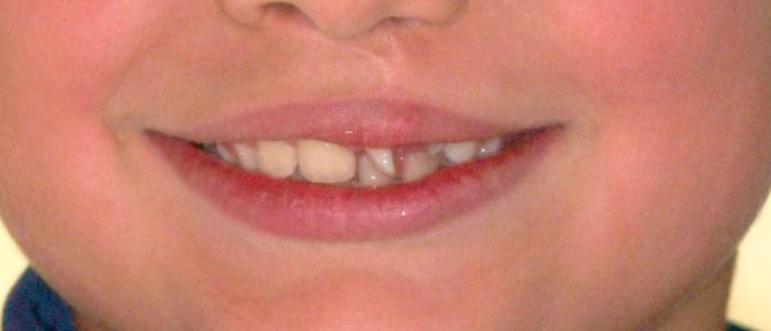 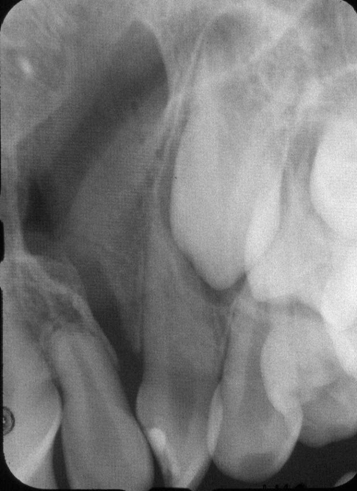 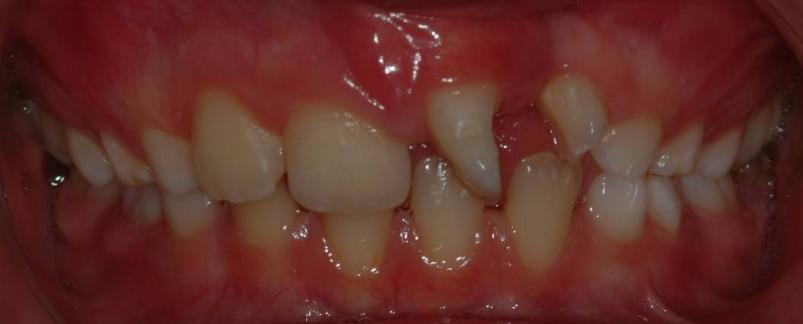 Οριζόντια πρόταξη
Αυξημένη οριζόντια πρόταξη
Βαθμίδα 5
Βαθμίδα 4
Βαθμίδα 2 ή 3
3,5mm
6mm
9mm
10 mm
Αρνητική οριζόντια πρόταξη
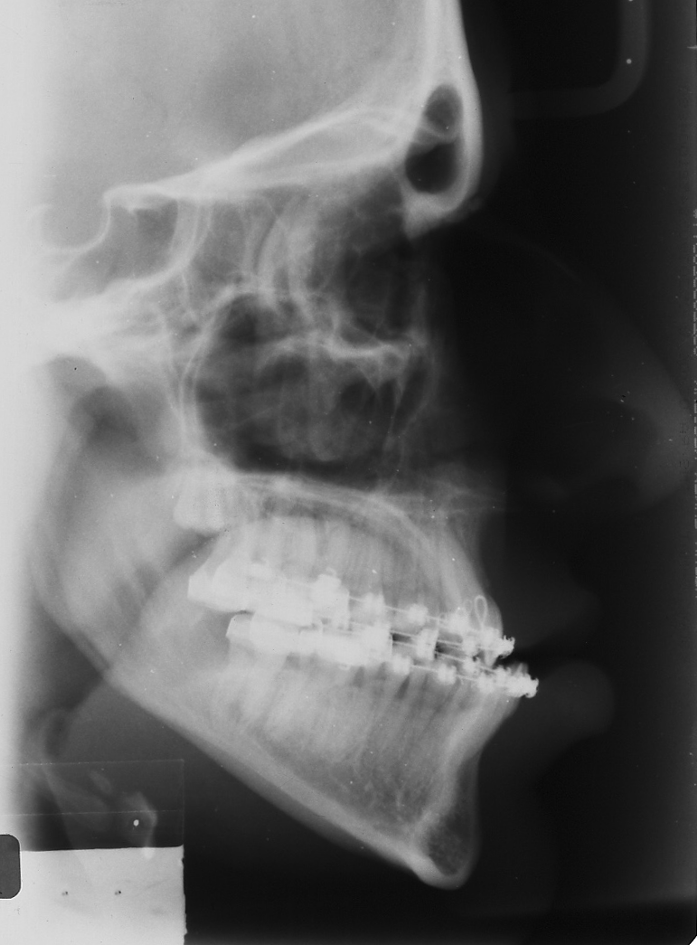 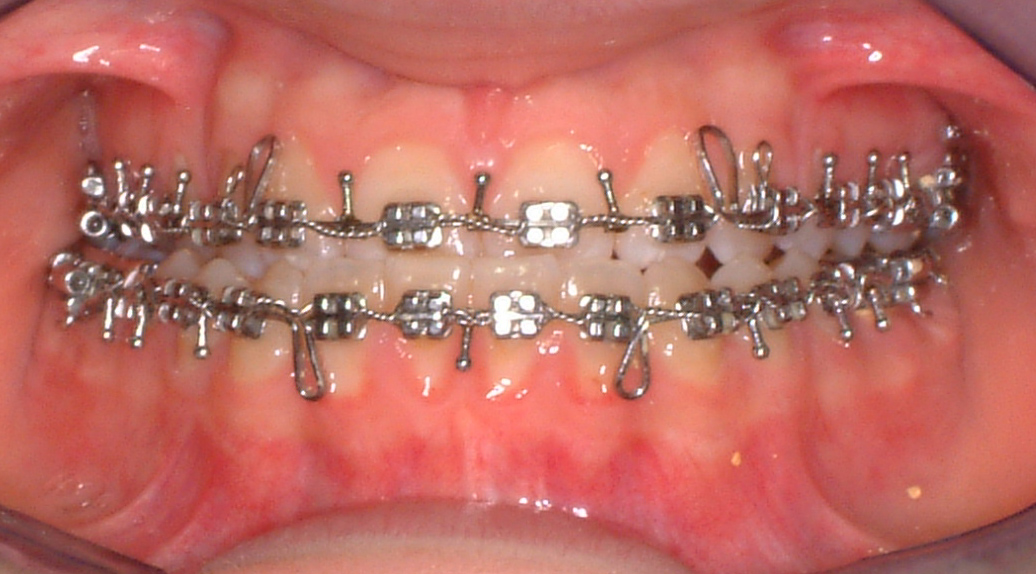 Βαθμίδα 4 ή 5
Βαθμίδα 3 ή 4
Βαθμίδα 2
Αρνητική οριζόντια πρόταξη
WHO 96222
Πρόσθια ή πλάγια χασμοδοντία
Βαθμίδα 4
Βαθμίδα 3
Βαθμίδα 2
Αυξημένη κατακόρυφη πρόταξη
με επαφή δοντιών-περιοδοντίου 
(υπερώια των άνω τομέων 
ή χειλικά των κάτω τομέων)
με τραυματισμό 
περιοδοντίου
χωρίς τραυματισμό 
περιοδοντίου
>3,5 χιλ. αλλά χωρίς επαφή 
δοντιών-περιοδοντίου
Βαθμίδα 4
Βαθμίδα 3
Βαθμίδα 2
Αυξημένη κατακόρυφη πρόταξη
με επαφή δοντιών-περιοδοντίου και με τραυματισμό περιοδοντίου
Αυξημένη κατακόρυφη πρόταξη
με επαφή δοντιών-περιοδοντίου και με τραυματισμό περιοδοντίου
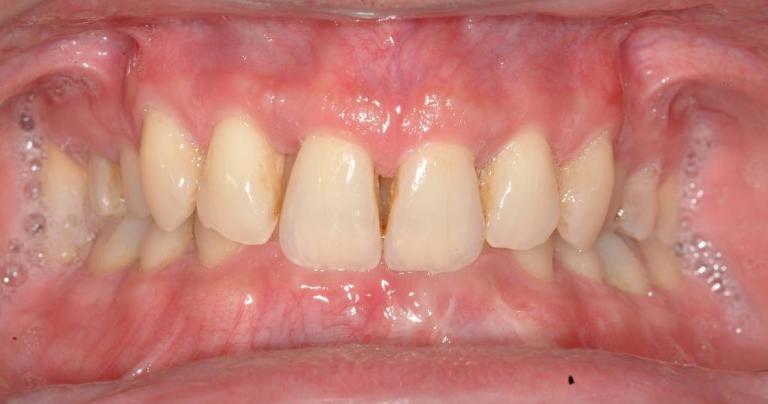 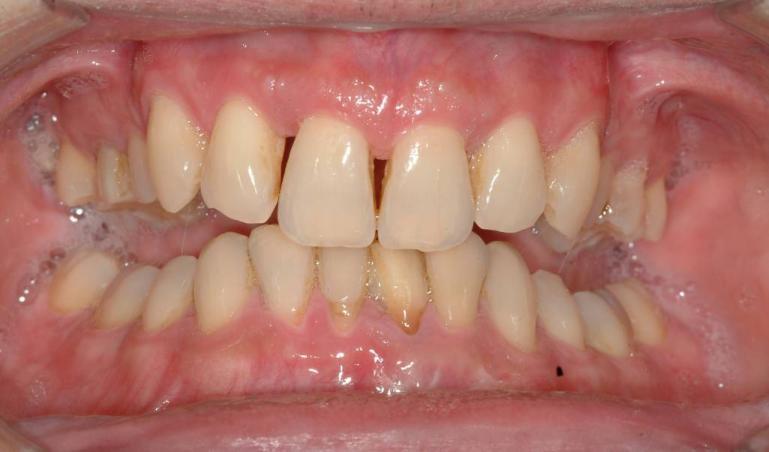 Αυξημένη κατακόρυφη πρόταξη
>3,5 χιλ. αλλά χωρίς επαφή δοντιών-περιοδοντίου
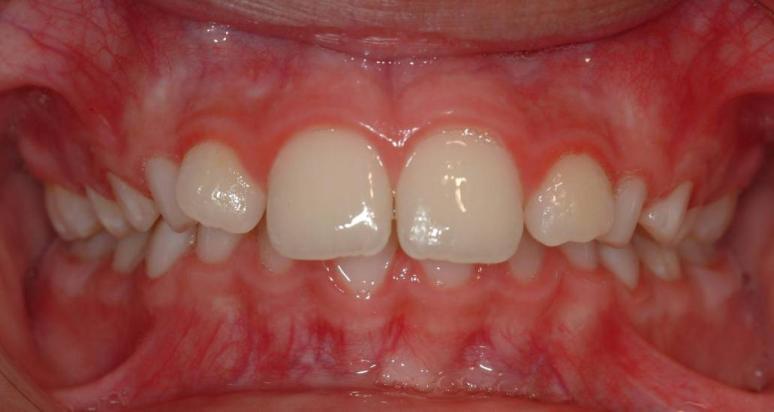 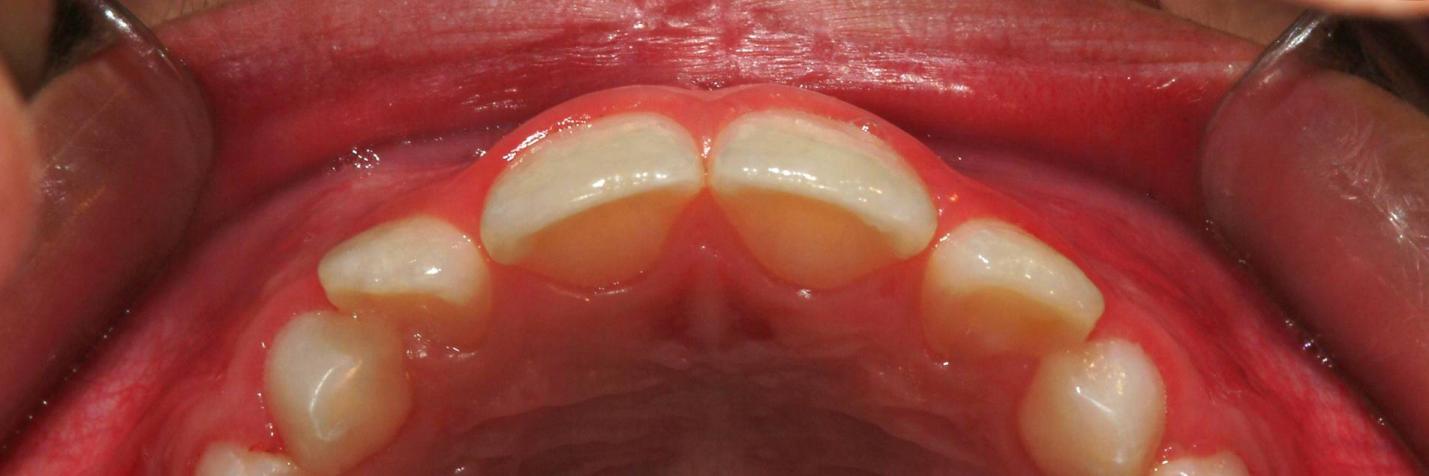 Πρόσθια ή οπίσθια σταυροειδής σύγκλειση με παρέκκλιση μεγαλύτερη των 2χιλ. μεταξύ κεντρικής σχέσης-μέγιστης συγγόμφωσης
Βαθμίδα 5
πλαγιολίσθηση
Πρόσθια ή οπίσθια σταυροειδής σύγκλειση με παρέκκλιση μεγαλύτερη των 2χιλ. μεταξύ κεντρικής σχέσης-μέγιστης συγγόμφωσης
Βαθμίδα 5
Πλαγιολίσθηση και προολίσθηση
Διαταραχές ανατολής δοντιών λόγω συνωστισμού, κακής θέσης, παρουσίας υπεραρίθμων δοντιών, υπερπαραμονή νεογιλών ή οποιασδήποτε άλλης παθολογικής αιτίας
Βαθμίδα 5
Διαταραχές ανατολής δοντιών λόγω συνωστισμού, κακής θέσης, παρουσίας υπεραρίθμων δοντιών, υπερπαραμονή νεογιλών ή οποιασδήποτε άλλης παθολογικής αιτίας
Βαθμίδα 5
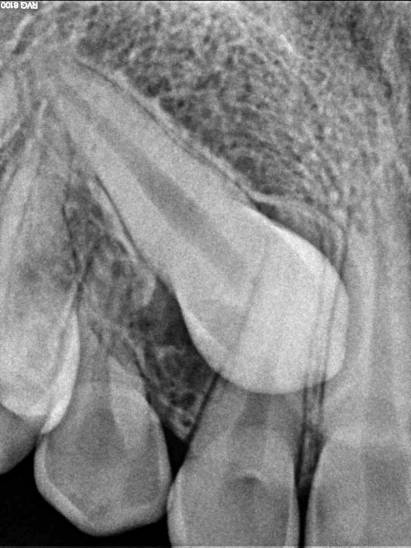 Διαταραχές ανατολής δοντιών λόγω συνωστισμού, κακής θέσης, παρουσίας υπεραρίθμων δοντιών, υπερπαραμονή νεογιλών ή οποιασδήποτε άλλης παθολογικής αιτίας
Βαθμίδα 5
Ολιγοδοντία (περισσότερες της μίας αγενεσίες σε κάθε τεταρτημόριο), 
η οποία επιβάλλει ορθοδοντική θεραπεία πριν την προσθετική αποκατάσταση
Βαθμίδα 5
Διαταραχές ανατολής δοντιών λόγω συνωστισμού, κακής θέσης, παρουσίας υπεραρίθμων δοντιών, υπερπαραμονή νεογιλών ή οποιασδήποτε άλλης παθολογικής αιτίας 

Παραπομπή του ασθενή για συνδυασμό θεραπείας από συνάδελφο περιοδοντολόγο, προσθετολόγο ή ειδικευμένο στη ΦΣΣ
Βαθμίδα 5
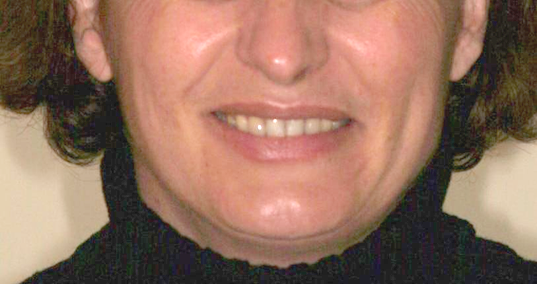 Τηλεσκοπική σύγκλειση
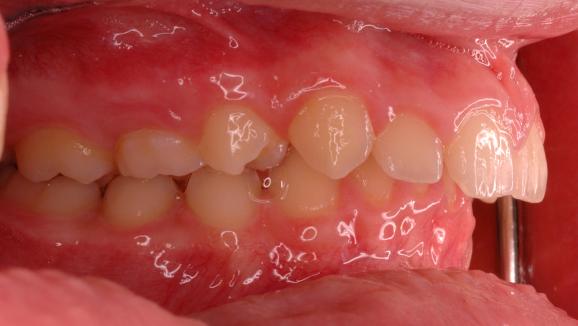 Ανωμαλίες θέσης δοντιών

Αξιολογείται η πιο έντονη
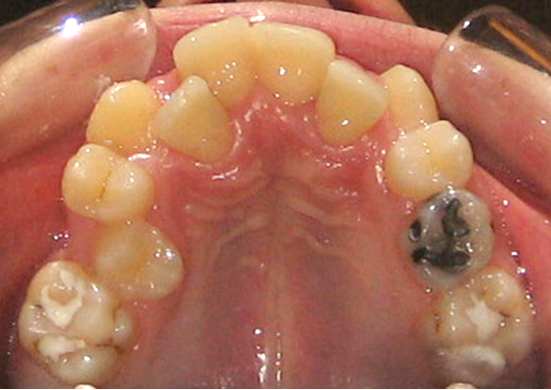 >4 χιλ.  → βαθμίδα 4
 
2-4 χιλ. → βαθμίδα 3

1-2 χιλ. → βαθμίδα 2

<1χιλ.   → βαθμίδα 1
Συγκλείσεις IIης  ή IIIης Τάξεως
χωρίς άλλες ορθοδοντικές ανωμαλίες
Βαθμίδα 2
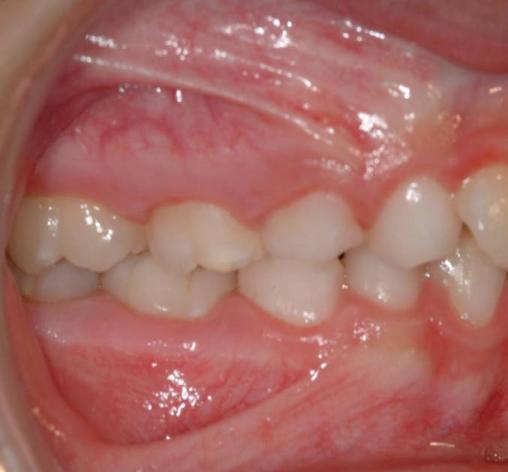 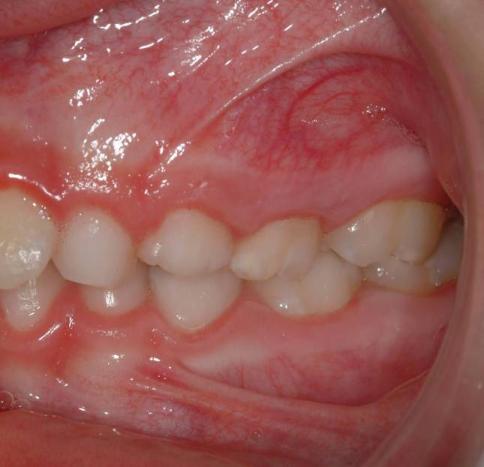 Δείκτης ανάγκης ορθοδοντικής θεραπείας
 Index of Orthodontic Treatment Need (IOTN)

Συνιστώσα Οδοντικής Υγείας

Βαθμίδα 5 – πολύ μεγάλη ανάγκη

Σχιστίες χείλους ή υπερώας
Οριζόντια πρόταξη μεγαλύτερη των 9χιλ.
Αρνητική οριζόντια πρόταξη, μεγαλύτερη των 3,5χιλ., με επιπτώσεις στη μάσηση ή /και στην ομιλία
Διαταραχές ανατολής δοντιών (εξαιρουμένων των τρίτων γομφίων) λόγω συνωστισμού, κακής θέσης, παρουσίας υπεραρίθμων δοντιών, υπερπαραμονή νεογιλών ή οποιασδήποτε άλλης παθολογικής αιτίας
Ολιγοδοντία (περισσότερες της μίας αγενεσίες σε κάθε τεταρτημόριο), η οποία επιβάλλει ορθοδοντική θεραπεία πριν την προσθετική αποκατάσταση
Βαθμίδα 5
Δείκτης ανάγκης ορθοδοντικής θεραπείας
 Index of Orthodontic Treatment Need (IOTN)

Συνιστώσα Οδοντικής Υγείας

Βαθμίδα 4 – μεγάλη ανάγκη

Οριζόντια πρόταξη μεγαλύτερη των 6χιλ. και μικρότερη των 9χιλ.
Αρνητική οριζόντια πρόταξη, μεγαλύτερη των 3,5χιλ., χωρίς επιπτώσεις στη μάσηση ή /και στην ομιλία είτε μεγαλύτερη του 1χιλ. αλλά μικρότερη των 3,5χιλ., με επιπτώσεις στη μάσηση ή /και στην ομιλία
Πρόσθια ή οπίσθια σταυροειδής σύγκλειση με παρέκκλιση μεγαλύτερη των 2χιλ. μεταξύ κεντρικής σχέσης-μέγιστης συγγόμφωσης (πλαγιολίσθηση, προολίσθηση)
Δείκτης ανάγκης ορθοδοντικής θεραπείας
 Index of Orthodontic Treatment Need (IOTN)

Συνιστώσα Οδοντικής Υγείας

Βαθμίδα 4 – μεγάλη ανάγκη (συνέχ.)

Τηλεσκοπική σύγκλειση  (χωρίς μασητικές επαφές στις οπίσθιες περιοχές)
Ανωμαλίες θέσης δοντιών μεγαλύτερες των 4 χιλ.
Πρόσθια ή πλάγια χασμοδοντία, μεγαλύτερη των 4 χιλ.
Αυξημένη κατακόρυφη πρόταξη με τραυματισμό περιοδοντίου υπερώια των άνω τομέων ή χειλικά των κάτω τομέων
Παραπομπή του ασθενή για συνδυασμό θεραπείας από συνάδελφο περιοδοντολόγο, προσθετολόγο ή ειδικευμένο στη ΦΣΣ 
Ολιγοδοντία λιγότερο εκτεταμένη (όχι περισσότερες της μίας αγενεσίες σε κάθε τεταρτημόριο), η οποία επιβάλλει ορθοδοντική θεραπεία πριν την προσθετική αποκατάσταση
Δείκτης ανάγκης ορθοδοντικής θεραπείας
 Index of Orthodontic Treatment Need (IOTN)

Συνιστώσα Οδοντικής Υγείας

Βαθμίδα 3 – μέτρια ανάγκη

Οριζόντια πρόταξη μεγαλύτερη των 3,5χιλ. και μικρότερη ή ίση των 6χιλ. με αφιστάμενα χείλη κατά την ανάπαυση
Αρνητική οριζόντια πρόταξη, μεγαλύτερη του 1 χιλ. και μικρότερη ή ίση των 3,5 χιλ. 
Αυξημένη κατακόρυφη πρόταξη με επαφή δοντιών-περιοδοντίου (υπερώια των άνω τομέων ή χειλικά των κάτω τομέων) αλλά χωρίς τραυματισμό περιοδοντίου
Δείκτης ανάγκης ορθοδοντικής θεραπείας
 Index of Orthodontic Treatment Need (IOTN)

Συνιστώσα Οδοντικής Υγείας

Βαθμίδα 3 – μέτρια ανάγκη (συνέχ.)


Πρόσθια ή οπίσθια σταυροειδής σύγκλειση με παρέκκλιση μεγαλύτερη του 1χιλ. και μικρότερη ή ίση των 2χιλ. μεταξύ κεντρικής σχέσης-μέγιστης συγγόμφωσης (πλαγιολίσθηση, προολίσθηση)
Πρόσθια ή πλάγια χασμοδοντία, μεγαλύτερη των 2 χιλ. και μικρότερη ή ίση των 4χιλ.
Ανωμαλίες θέσης δοντιών μεγαλύτερες των 2 χιλ. και μικρότερες ή ίσες των 4χιλ.
Δείκτης ανάγκης ορθοδοντικής θεραπείας
 Index of Orthodontic Treatment Need (IOTN)

Συνιστώσα Οδοντικής Υγείας

Βαθμίδα 2 – μικρή ανάγκη

Οριζόντια πρόταξη μεγαλύτερη των 3,5χιλ. και μικρότερη ή ίση των 6χιλ. με κλειστά χείλη κατά την ανάπαυση
Αρνητική οριζόντια πρόταξη, μεγαλύτερη του 0 χιλ. και μικρότερη ή ίση του 1χιλ. 
Αυξημένη κατακόρυφη πρόταξη μεγαλύτερη των 3,5χιλ. χωρίς επαφή δοντιών-περιοδοντίου (υπερώια των άνω τομέων ή χειλικά των κάτω τομέων)
Δείκτης ανάγκης ορθοδοντικής θεραπείας
 Index of Orthodontic Treatment Need (IOTN)

Συνιστώσα Οδοντικής Υγείας

Βαθμίδα 2 – μικρή ανάγκη (συνέχ.)

Πρόσθια ή οπίσθια σταυροειδής σύγκλειση με παρέκκλιση μικρότερη ή ίση του 1χιλ. μεταξύ κεντρικής σχέσης-μέγιστης συγγόμφωσης (πλαγιολίσθηση, προολίσθηση)
Πρόσθια ή πλάγια χασμοδοντία, μεγαλύτερη του 1 χιλ. και μικρότερη ή ίση των 2χιλ.
Συγκλείσεις IIης  ή IIIης Τάξεως, χωρίς άλλες ορθοδοντικές ανωμαλίες
Ανωμαλίες θέσης δοντιών μεγαλύτερες του 1χιλ. και μικρότερες ή ίσες των 2χιλ.
Δείκτης ανάγκης ορθοδοντικής θεραπείας
 Index of Orthodontic Treatment Need (IOTN)

Συνιστώσα Οδοντικής Υγείας

Βαθμίδα 1 – καμία ανάγκη

Άλλες ορθοδοντικές ανωμαλίες, συμπεριλαμβανομένων ανωμαλίες θέσεως δοντιών μικρότερες του 1χιλ.
Δείκτης ανάγκης ορθοδοντικής θεραπείας
 Index of Orthodontic Treatment Need (IOTN)



Συνιστώσα Αισθητικής

Η αξιολόγηση αυτή γίνεται με τη βοήθεια ειδικού φύλλου που περιλαμβάνει 10 εικόνες οδοντικών φραγμών σε μέγιστη συγγόμφωση διαφορετικών ασθενών, διαβαθμισμένες κατά αύξουσα σειρά, όσον αφορά στην ανάγκη ορθοδοντικής θεραπείας για αισθητικούς λόγους.
Ο κάθε ασθενής αξιολογείται συγκρίνοντας την ενδοστοματική κατά μέτωπο εικόνα του σε μέγιστη συγγόμφωση με την παραπάνω κλίμακα.
Δείκτης ανάγκης ορθοδοντικής θεραπείας
 Index of Orthodontic Treatment Need (IOTN)





0-7 κατ’εκτίμηση
8-10 ανάγκη ορθοδοντικής θεραπείας
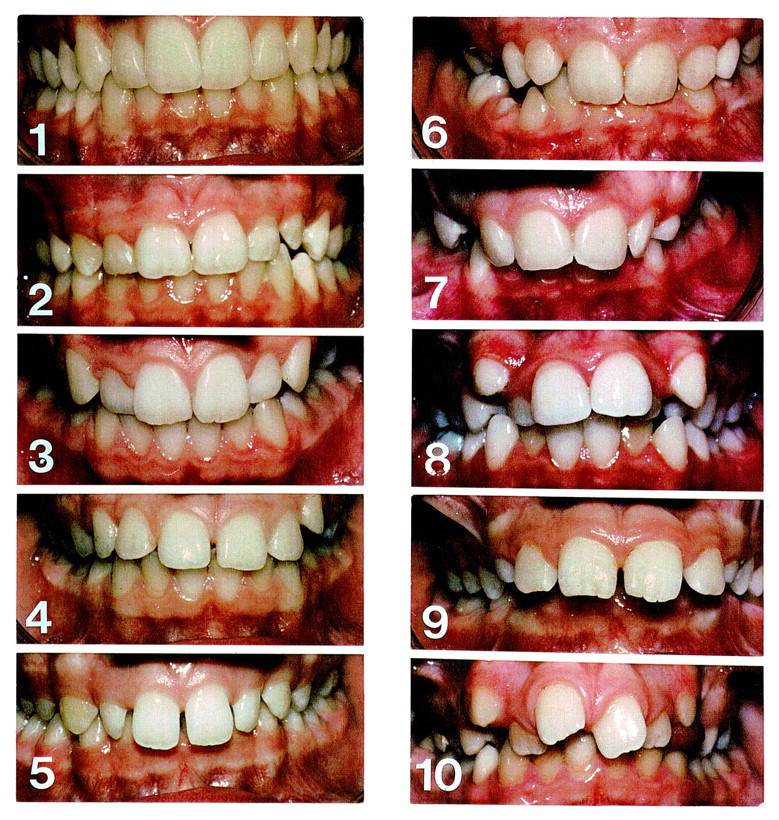 Χαρακτηριστικά ενός δείκτη

Εγκυρότητα (validity) σημαίνει ότι η κλίμακα μετρά αυτό που αναφέρεται ότι μετρά.

Ο έλεγχος της εγκυρότητας στο δείκτη ΙΟΤΝ γίνεται με σύγκριση των αποτελεσμάτων του δείκτη με τη γνώμη ορθοδοντικών

Beglin et al., 2001
Χαρακτηριστικά ενός δείκτη

Ο έλεγχος της επαναληψιμότητας (reproducibility ή αξιοπιστία/ reliability) του δείκτη ΙΟΤΝ γίνεται με την εκ νέου καταγραφή

από τον ίδιο εξεταστή μετά την πάροδο κάποιου χρονικού διαστήματος ή

από διαφορετικούς εξεταστές.

Brook & Shaw, 1989
Beglin et al., 2001
Απλοποιημένος Δείκτης Ανάγκης Ορθοδοντικής Θεραπείας
Modified IOTN


Σύμφωνα με απλοποιημένα κριτήρια, υπάρχουν μόνο δύο διαβαθμίσεις και στις δύο συνιστώσες του δείκτη, ανάλογα με το αν υπάρχει ανάγκη ή όχι ορθοδοντικής θεραπείας (δεν καταγράφεται το μέγεθος της ανάγκης). 
Στη συνιστώσα αισθητικής καταγράφονται μόνο οι περιπτώσεις που εμπίπτουν στις κατηγορίες 8-10.

Burden et al., 2001
2. Κριτήρια επιλογής λήψης  ακτινογραφιών 
για ορθοδοντικούς λόγους
Isaacson et al., 2008
Οπισθοφατνιακές ακτινογραφίες
Για την απεικόνιση εγκλείστων δοντιών καθώς και της ρίζας του δοντιού ή της ακρορριζικής περιοχής
Τεχνική Clark (Clark's rule / Tube-shift technique)
Λεπτομερέστερη απεικόνιση περιοχών ριζικής απορρόφησης ή περιοχών πιθανής παθολογίας στην πανοραμική ακτινογραφία
Πλήρης σειρά οπισθοφατνιακών ακτινογραφιών δεν ενδείκνυται για ορθοδοντικούς λόγους
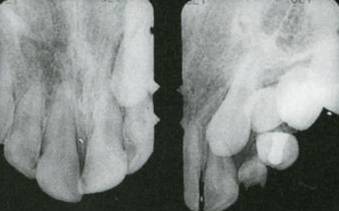 Ακτινογραφία δήξεως άνω γνάθου
Απεικόνιση τομικής περιοχής σε περιπτώσεις αναπτυξιακών διαταραχών, εγκλείστων δοντιών ή άλλων παθολογικών διεργασιών 
Λεπτομερής απεικόνιση ακρορριζίων τομέων
Τεχνική Clark (Clark's rule / Tube-shift technique)
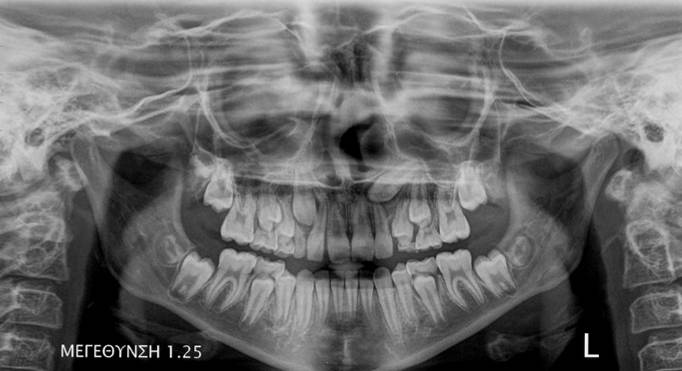 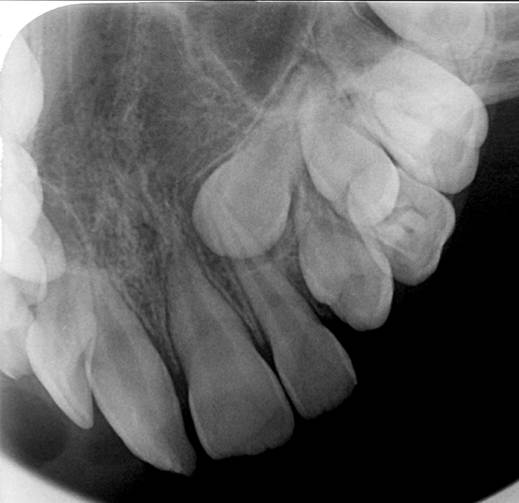 [Speaker Notes: Το δόντι που βρίσκεται πιο μακριά από την πηγή της ακτινοβολίας μετακινείται στην ίδια κατεύθυνση με την πηγή.]
Οπισθοφατνιακές μετά πτερυγίου
Έλεγχος πριν την ορθοδοντική θεραπεία σε ασθενείς υψηλής τερηδονογόνου δραστηριότητας
Απεικόνιση δοντιών αμφίβολης πρόγνωσης
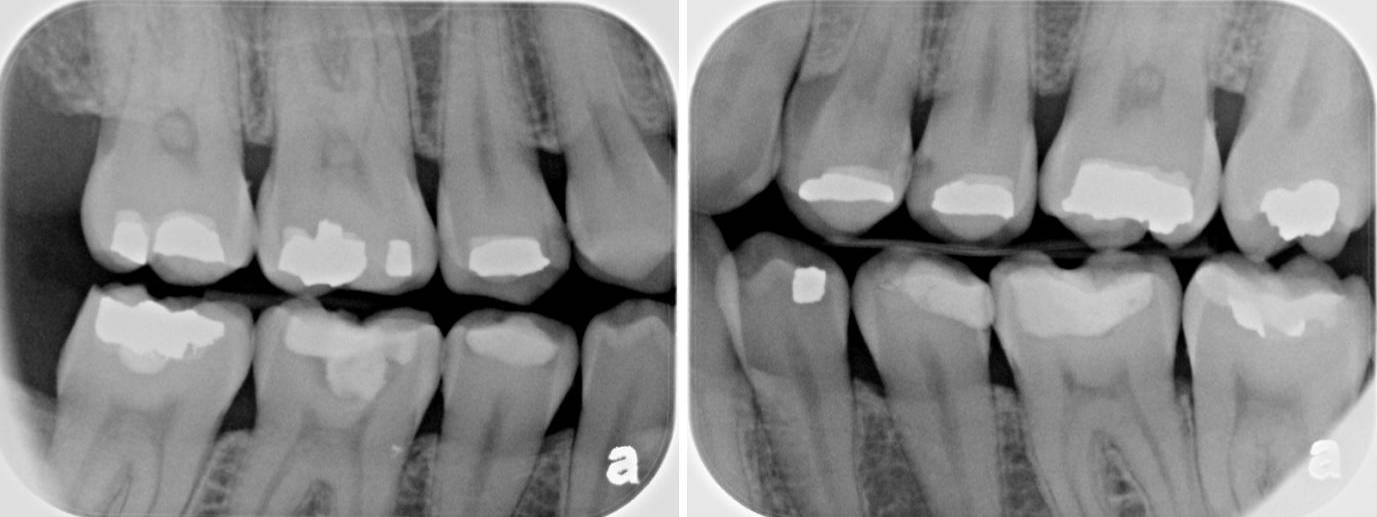 Πανοραμική ακτινογραφία
Απεικόνιση τερηδονικών βλαβών;
Απεικόνιση τομικής περιοχής;
Πανοραμική ακτινογραφία
Ένδειξη μόνο σε παρουσία συγκεκριμένων σημείων / συμπτωμάτων
Συνεπώς δεν ενδείκνυται σε όλους τους ασθενείς πριν την ορθοδοντική θεραπεία ούτε σαν εξέταση ρουτίνας ανά τακτά χρονικά διαστήματα
Δεν κρίνεται ικανοποιητική στους περισσότερους ασθενείς με συμπτώματα ΚΓΔ 
Σχετικά ικανοποιητική απεικόνιση καταγμάτων κάτω γνάθου
Selection Criteria for Dental Radiography,
UK Royal College of Surgeons, 2004
Πανοραμική ακτινογραφία
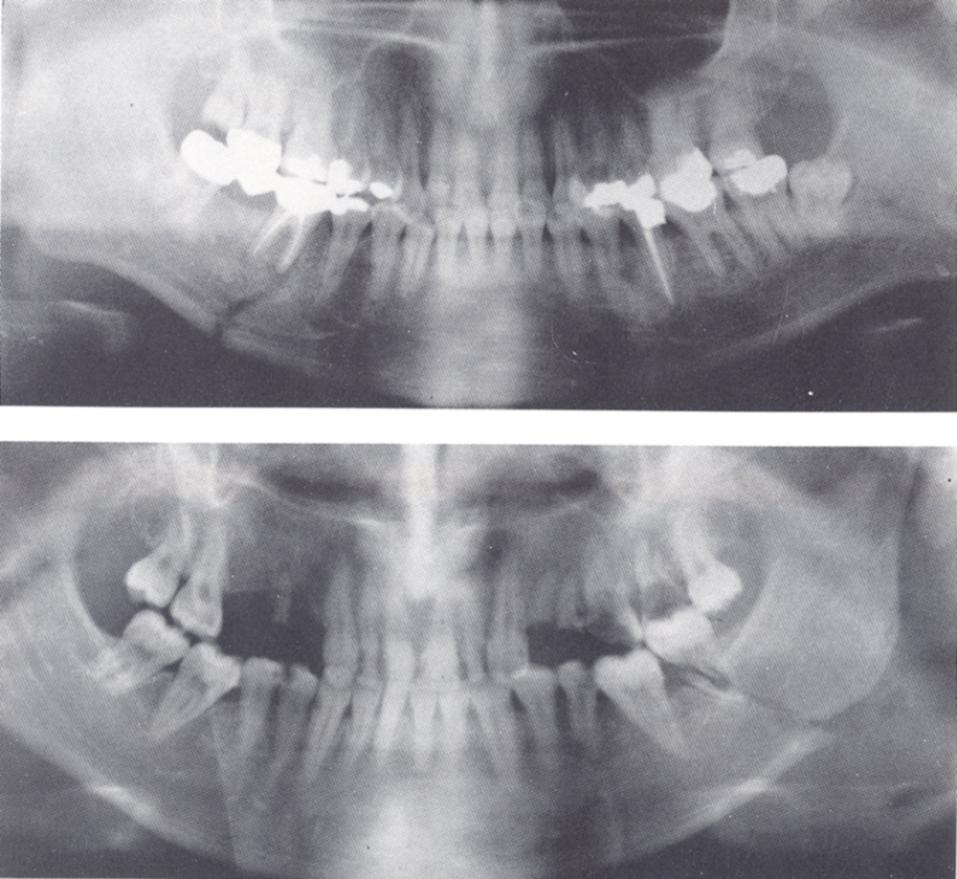 Σπυρόπουλος & Πατσάκας, 1994
Πανοραμική ακτινογραφία
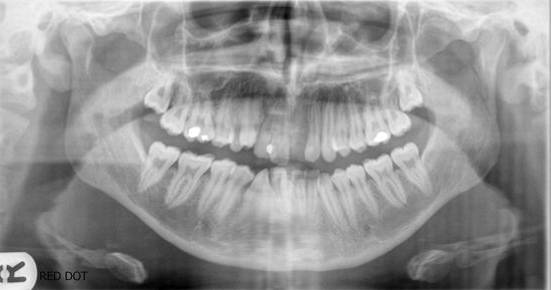 http://radiopaedia.org
Πλάγια κεφαλομετρική ακτινογραφία
Όταν πρόκειται να μεταβληθεί η σχέση των τομέων ή σε σκελετικές ανωμαλίες στις οποίες θα εφαρμοσθεί λειτουργικό μηχάνημα

Συνεισφέρουν στη διάγνωση οδοντικών διαταραχών σχήματος ή θέσης καθώς και εγκλείστων δοντιών

Δεν είναι δυνατόν να προβλεφθεί το υπολειπόμενο αυξητικό δυναμικό από μία μόνο λήψη. Για το σκοπό αυτό, σε ορισμένες περιπτώσεις ενδείκνυται σειρά λήψεων
Isaacson et al., 2008
Υπολογιστική τομογραφία κωνικής δέσμης 
(Cone beam CT)
Δεν ενδείκνυνται ευρέως πεδίου CBCT για ορθοδοντικούς λόγους
www.sedentexct.eu
Ακτινογραφία άκρας χειρός
Δεν ενδείκνυνται πια για την πρόβλεψη της αιχμής της αύξησης
Houston et al., 1979
Flores et al., 2004
Πότε ενδείκνυται η λήψη ακτ/φίας;
Τη χρειάζομαι; (για την θεραπεία του ασθενή;)
Τη χρειάζομαι τώρα; (και τι θα αλλάξει στο σχέδιο θεραπείας;)
Μήπως έχει ήδη γίνει; (από κάποιο συνάδελφο;)
Έχω συνταγογραφήσει τη σωστή λήψη;
Είναι απαραίτητη για τη διάγνωση στο συγκεκριμένο ασθενή;
Έχω εξετάσει τον ασθενή κλινικά; (δεν συνταγογραφείται πριν την κλινική εξέταση)
Atchinson  et al., 1992
Guidelines Irish Institute of Radiography
Ασθενείς <9 ετών 
Διάγραμμα ροής για την ένδειξη ακτινογράφησης
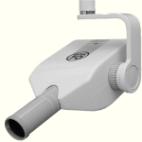 Υπάρχει υποψία διαταραχής;
ναι
ναι
ναι
ναι
όχι
όχι
όχι
όχι
ναι
ναι
ναι
ναι
Με έντονο συνωστισμό και στροφές;
Με σχετικά καλή διευθέτηση;
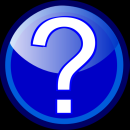 Με έντονα αυξημένη ή αρνητική ΟΠ;
Με αρμονική οριζ. πρόταξη;
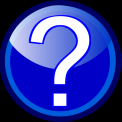 Έχει καθυστερήσει η ανατολή τους?
Έχουν ανατείλει οι 16/26/36/46;
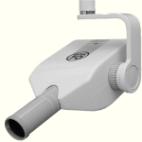 Επαναξιολόγηση
Έχουν ανατείλει όλοι οι τομείς;
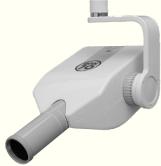 Με έντονο συνωστισμό και στροφές;
ναι
ναι
όχι
όχι
ναι
ναι
ναι
όχι
Με αρμονική οριζόντια και κατακόρυφη πρόταξη;
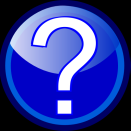 Cl. II ή Cl. III ;
Παρατηρείται υπέκφυση ή υπερπαραμονή νεογιλών γομφίων;
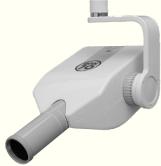 Ασθενείς >9 ετών 
Διάγραμμα ροής για την ένδειξη ακτινογράφησης
οι τομείς έχουν σχετικά καλή διευθέτηση;
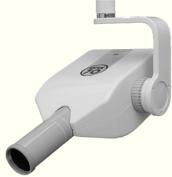 Ψηλαφώνται σε ευνοϊκή θέση;
ναι
όχι
ναι
ναι
όχι
ναι
όχι
όχι
όχι
Κυνόδοντες σε αρμονική θέση;
Έχουν ανατείλει οι δεύτεροι γομφίοι;
Επανεξέταση
Ηλικία πάνω από 14;
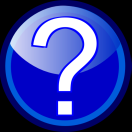 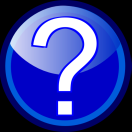 Επανεξέταση
Ασθενείς >9 ετών 
(συνέχεια)
Έχουν ανατείλει οι κυνόδοντες
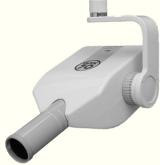 Σκελετικό πρότυπο Cl. III;
όχι
ναι
ναι
ναι
όχι
όχι
ναι
όχι
Επανεξέταση
Θα ξεκινήσει την ορθοδοντική άμεσα;
Μόνο στην άνω γνάθο;
Θα εφαρμοσθούν λειτουργικά μηχανήματα;
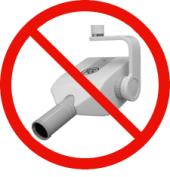 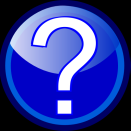 Πλάγια κεφαλομετρική ακτ/φία σε ηλικίες 10-18;
Οριζ. πρόταξη 
1-5χιλ.;
ναι
ναι
όχι
όχι
Θα εφαρμοσθούν ορθοδοντικοί μηχανισμοί και στα δύο οδοντικά τόξα;
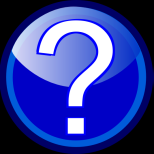 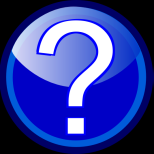 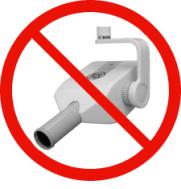 Πλάγια κεφαλομετρική ακτ/φία σε ηλικίες 10-18;
(συνέχεια)
Αμφιγναθικός προοδοντισμός  ή Angle Cl.II/2 ή Cl.III;
Ασκήσεις 
 ΙΟΤΝ / ανάγκη ακτινογράφησης
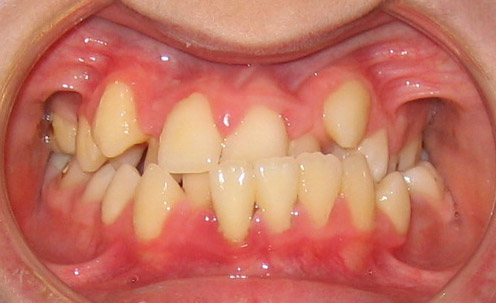 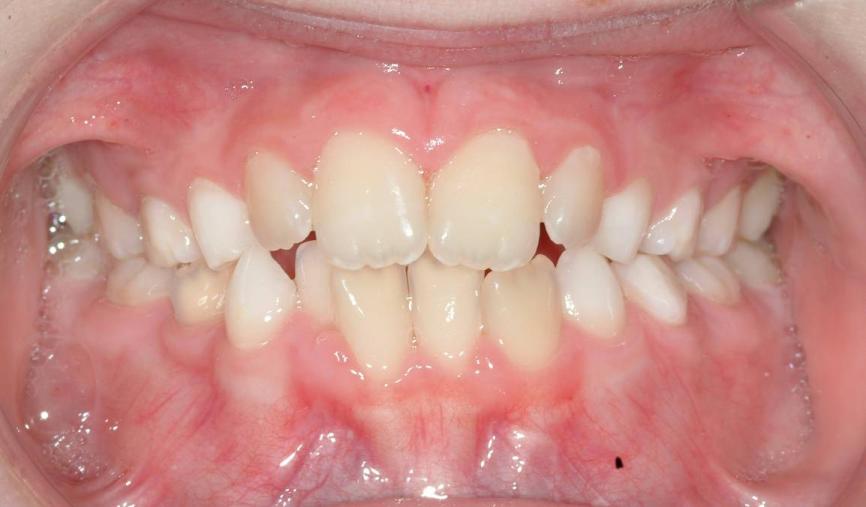 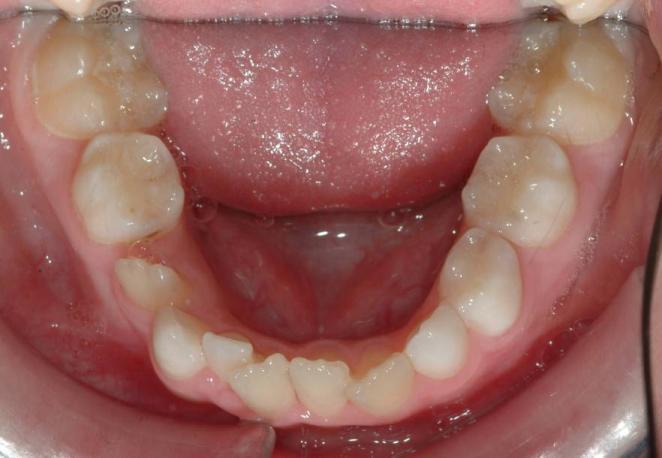 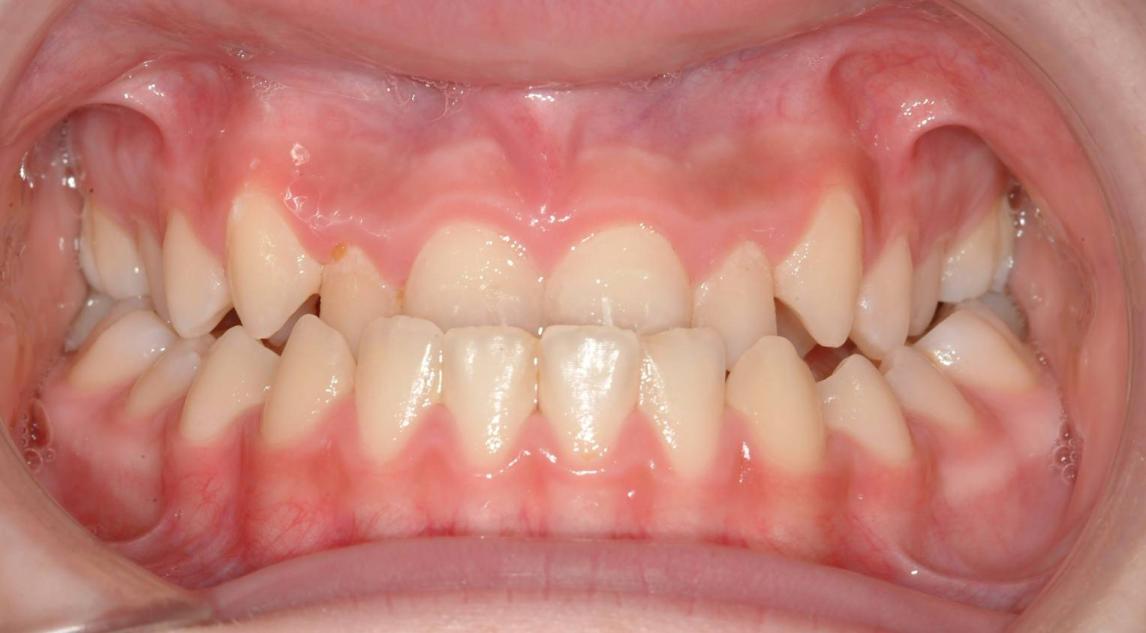 Μέγιστη συγγόμφωση
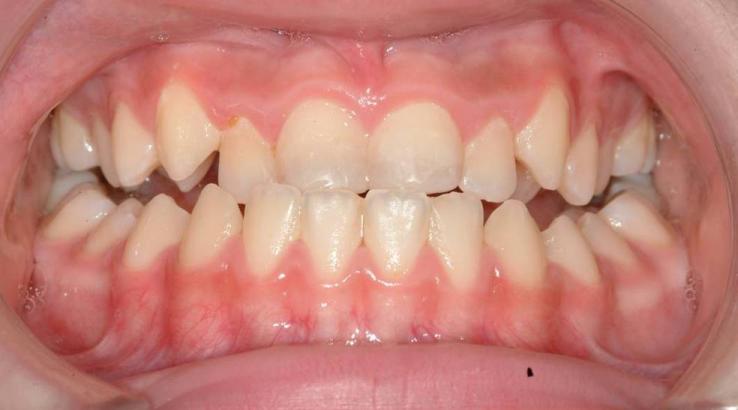 Κεντρική σχέση
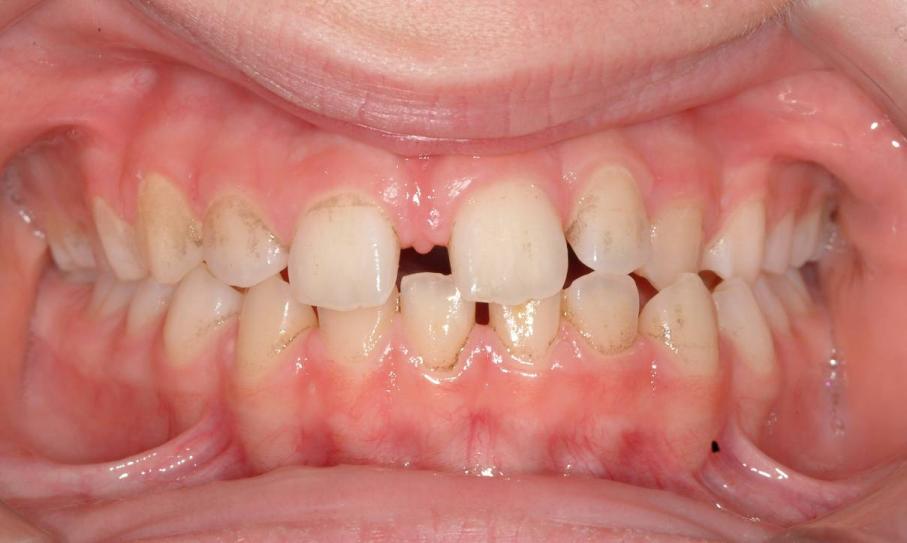 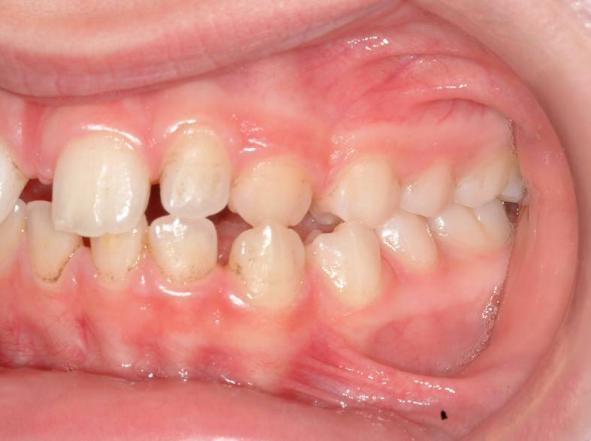 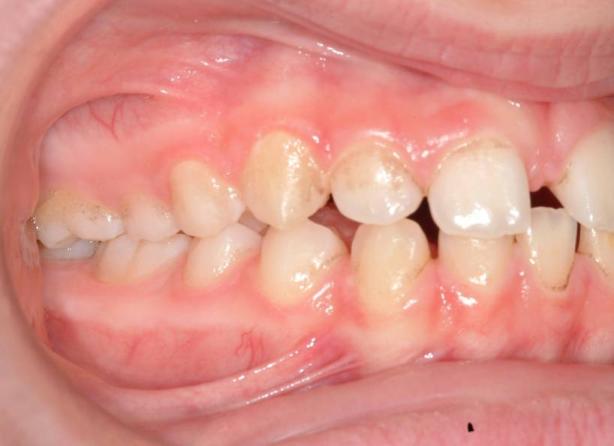 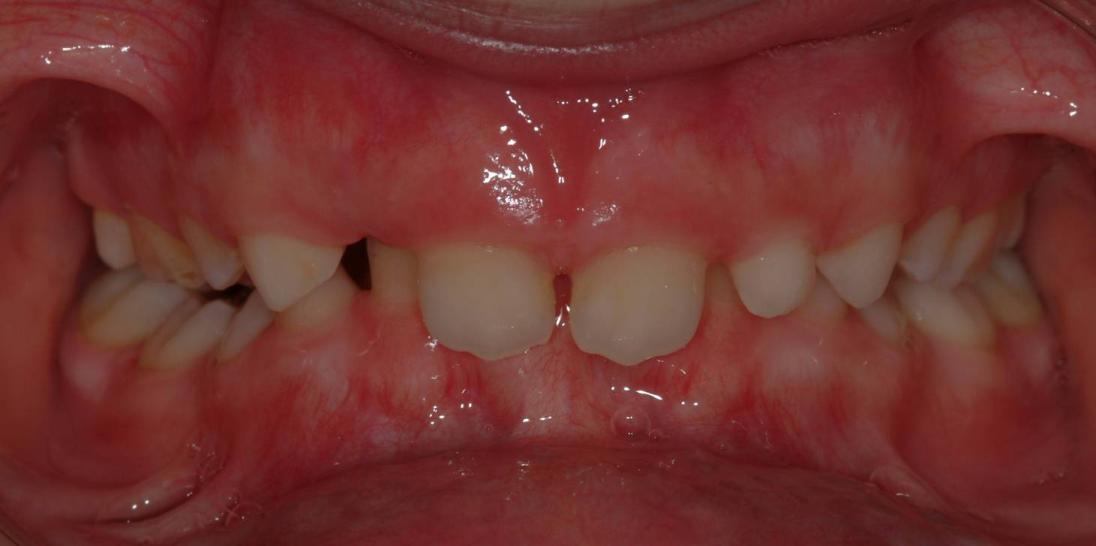 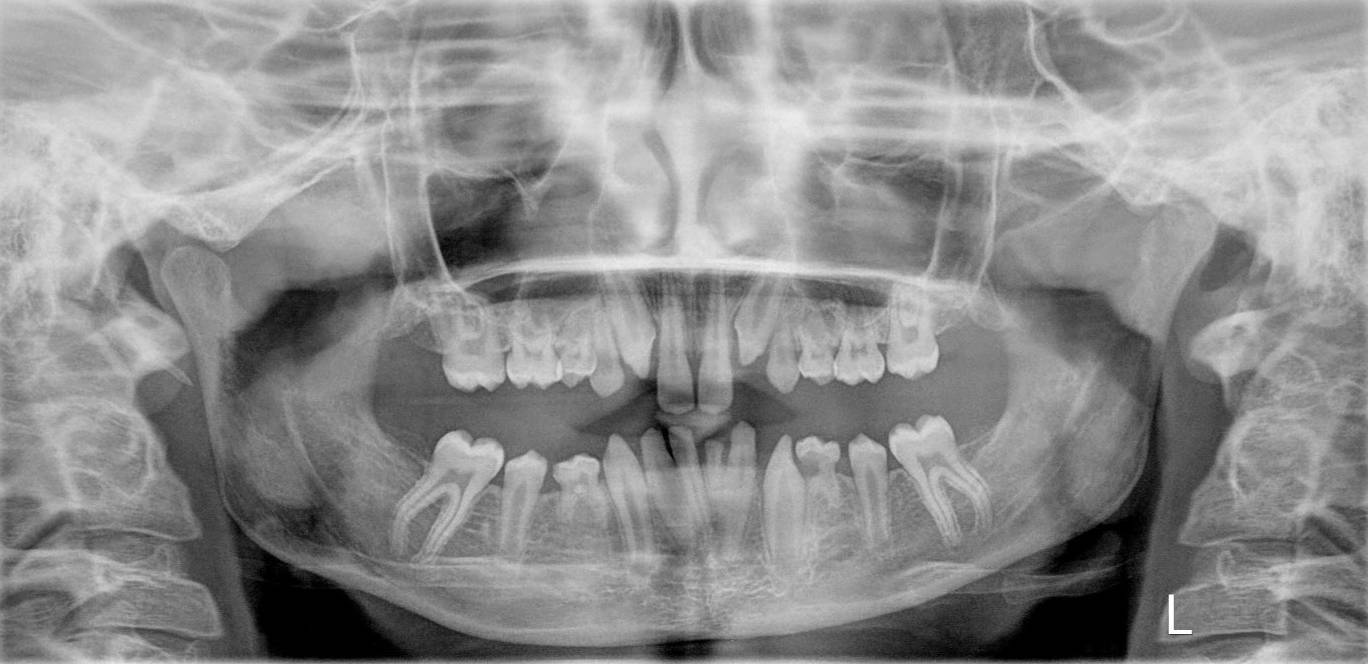 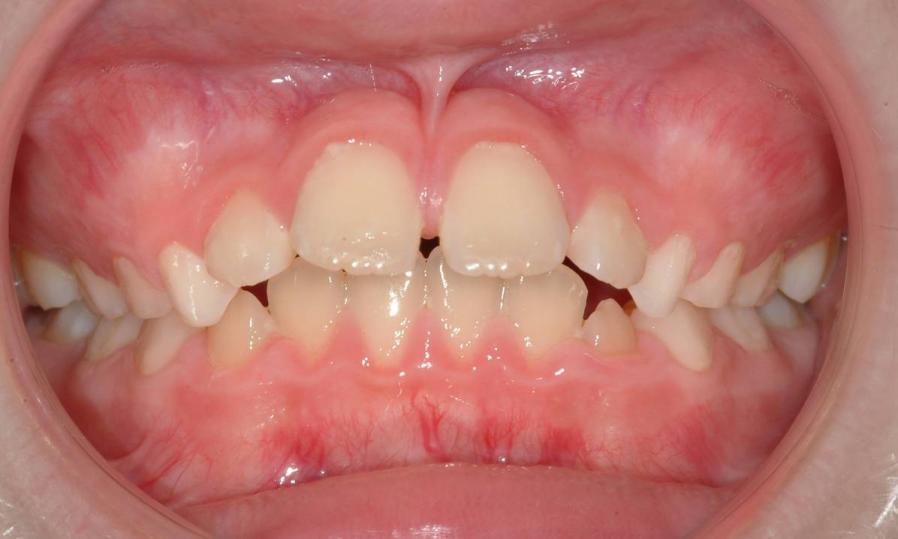 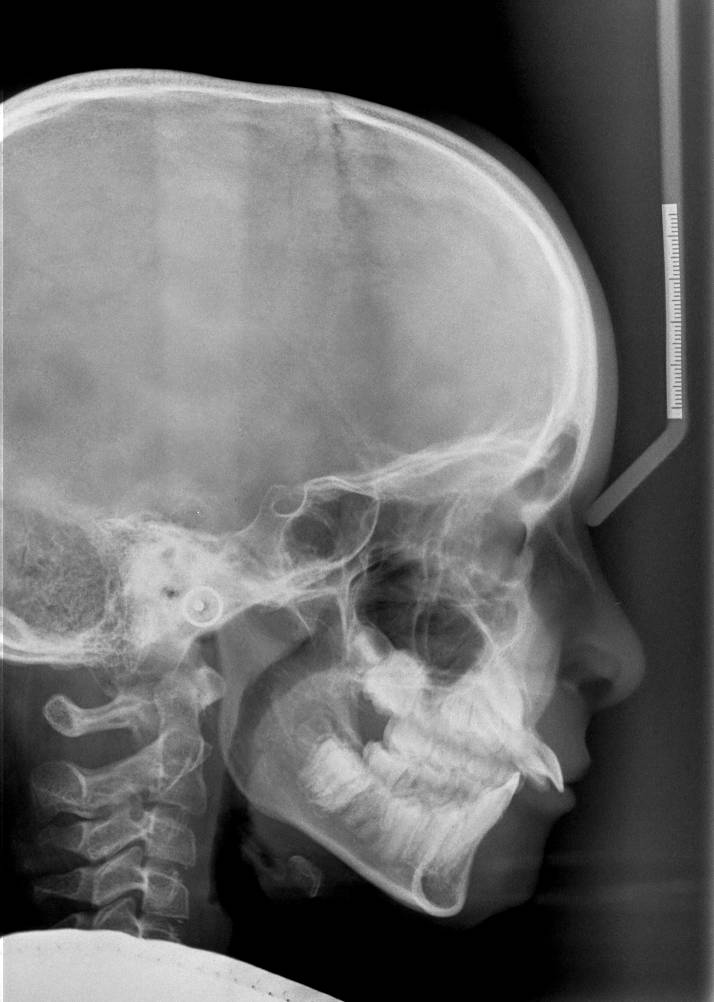 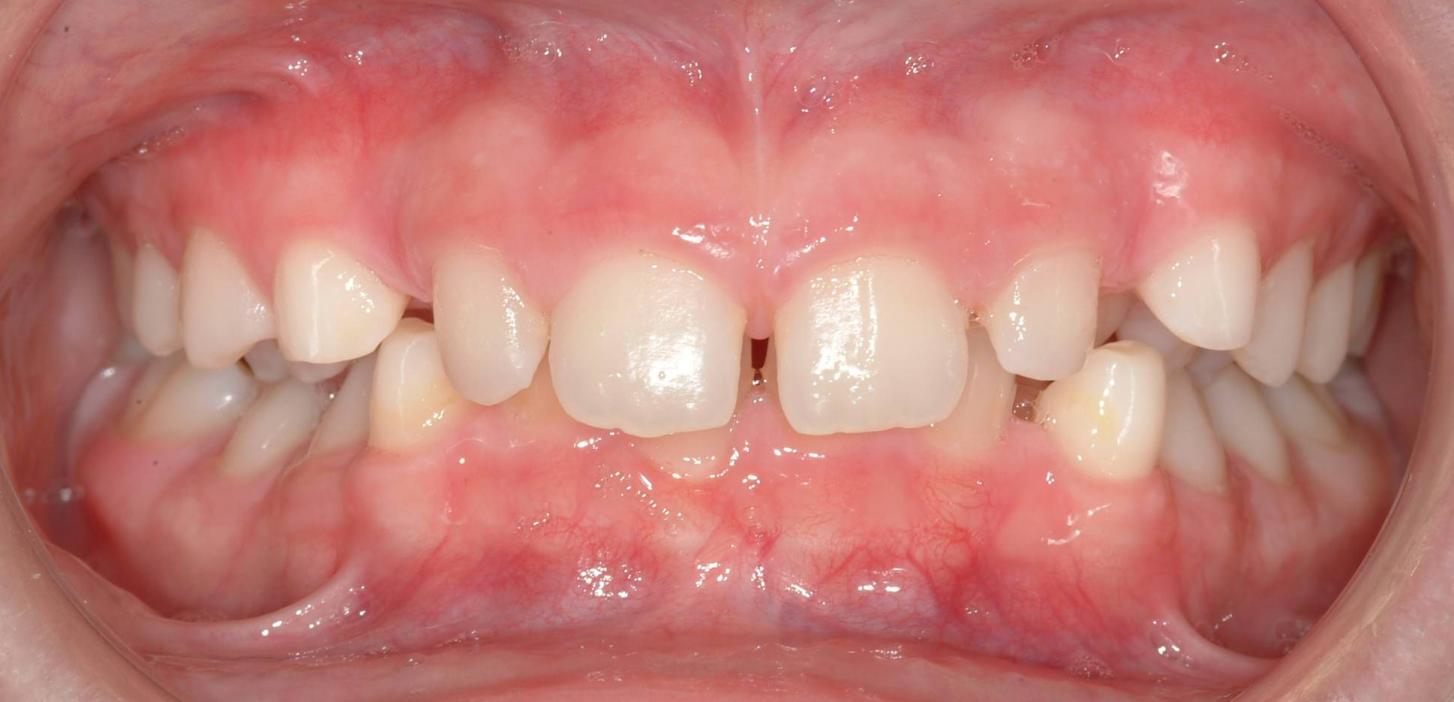 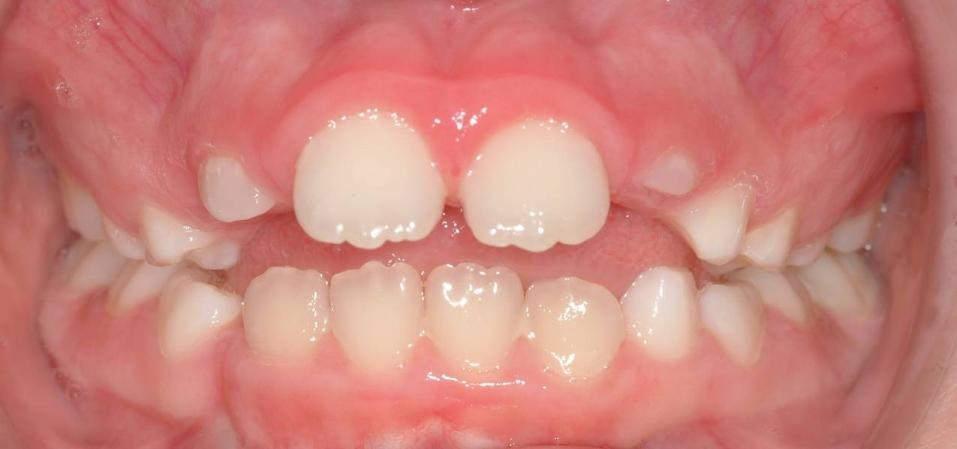 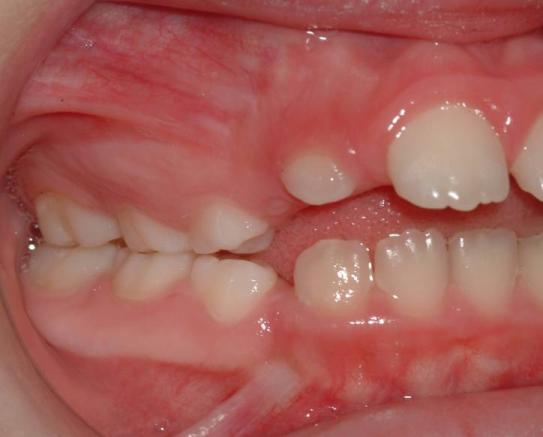 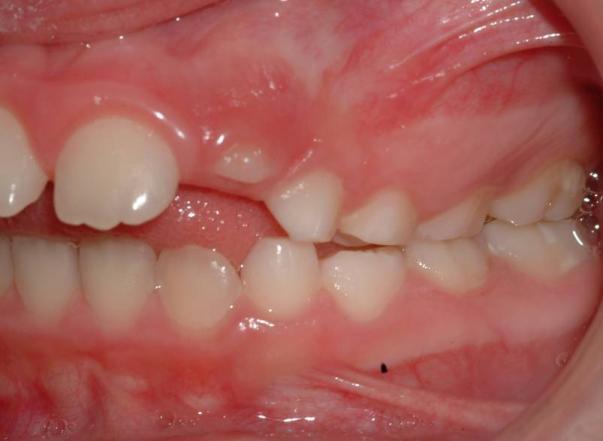 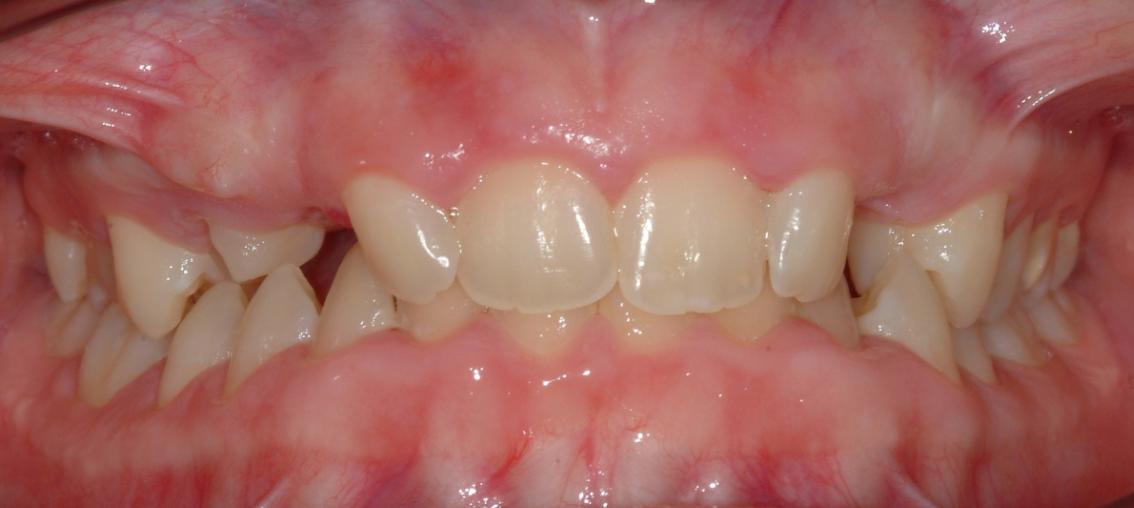 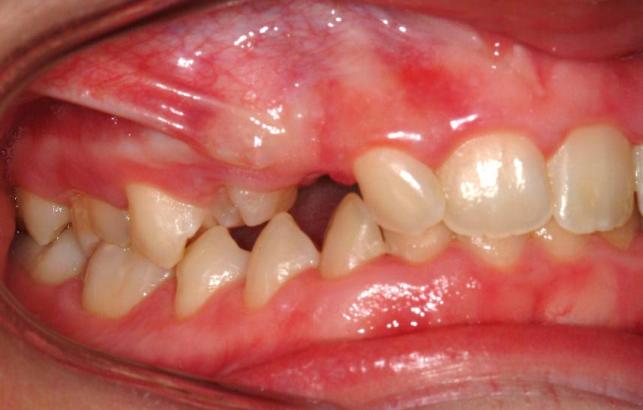 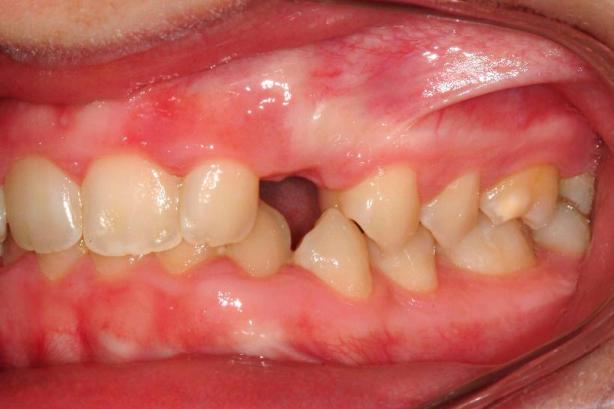 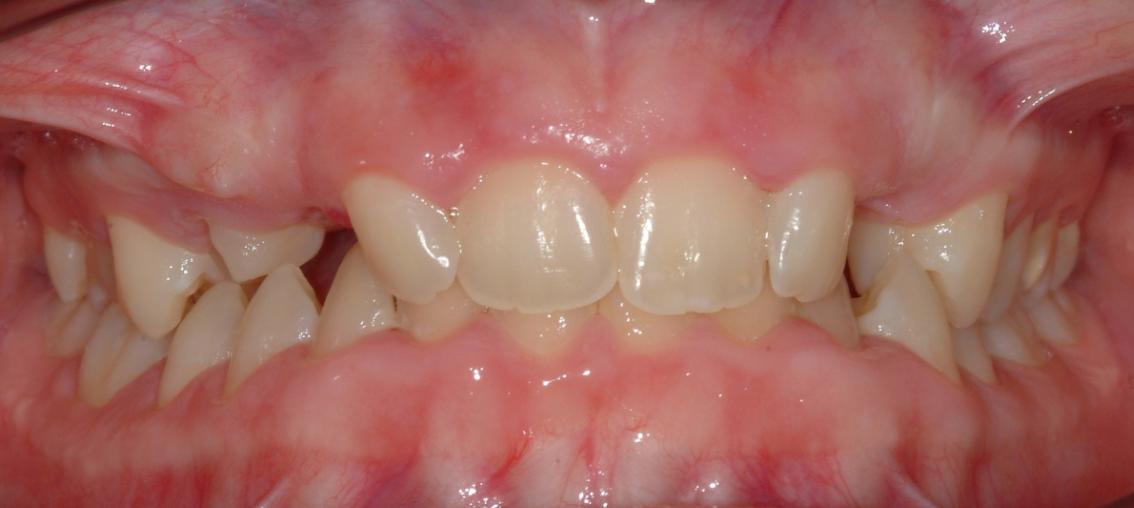 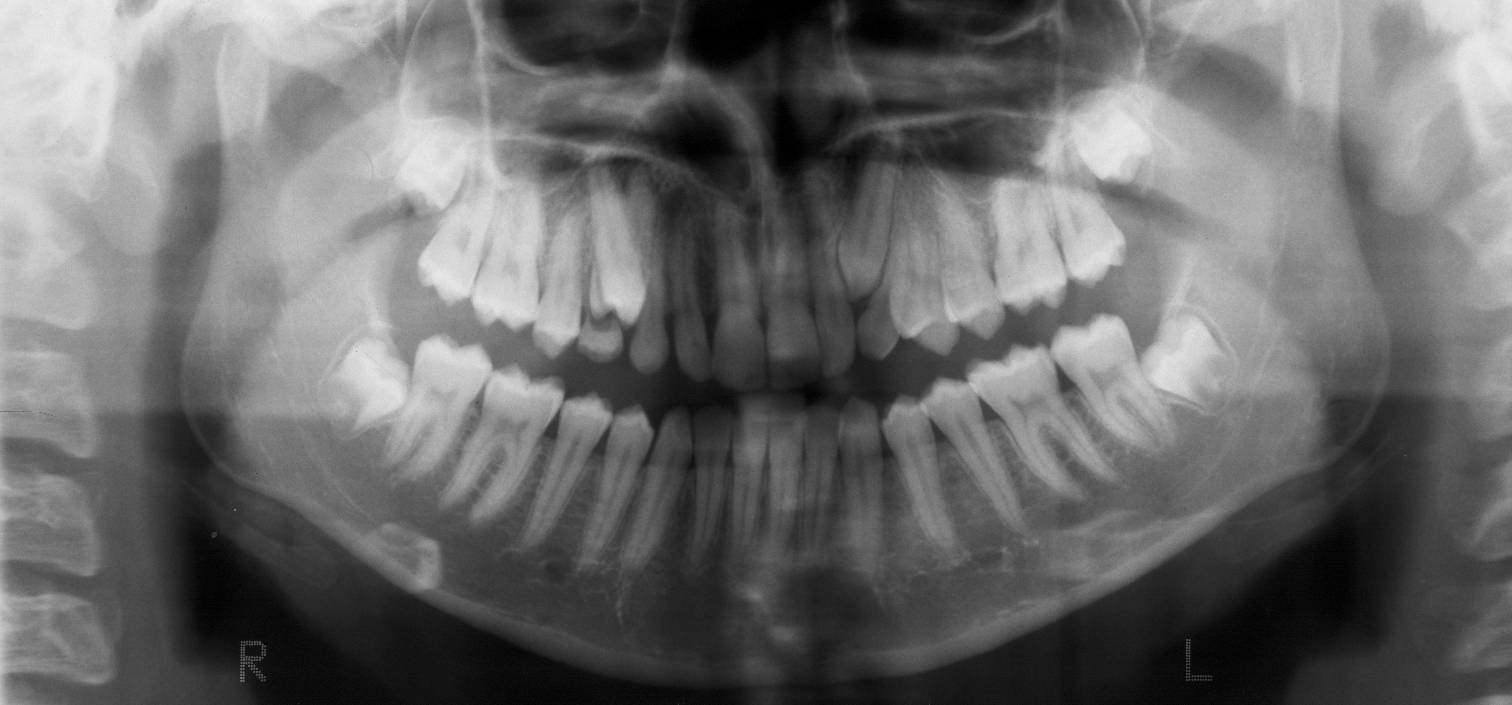 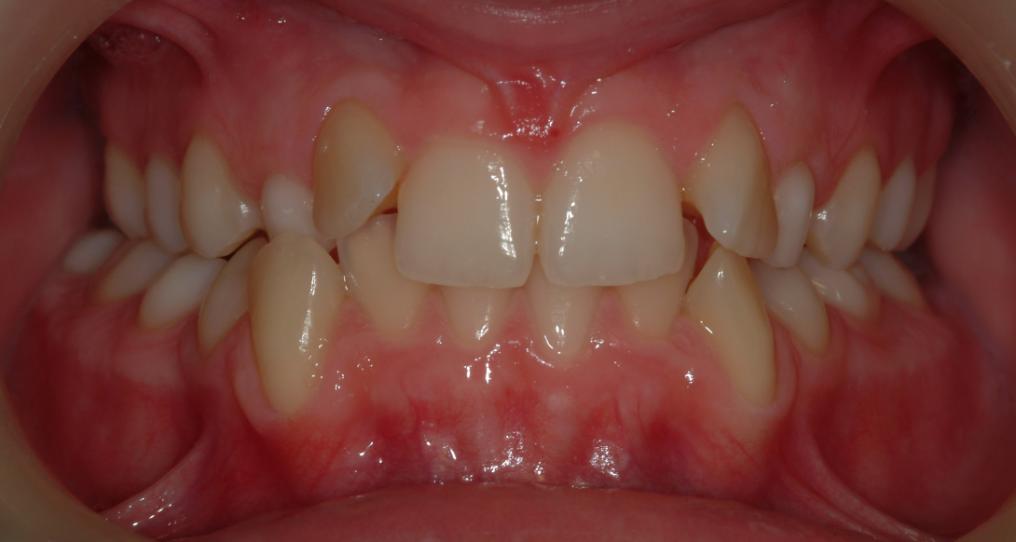 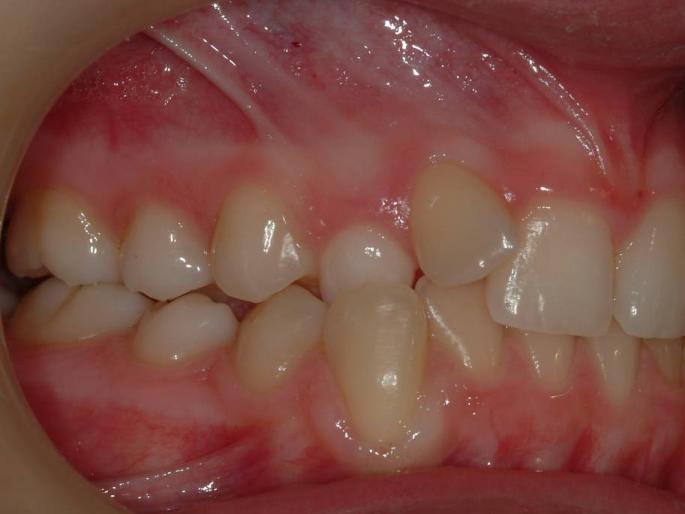 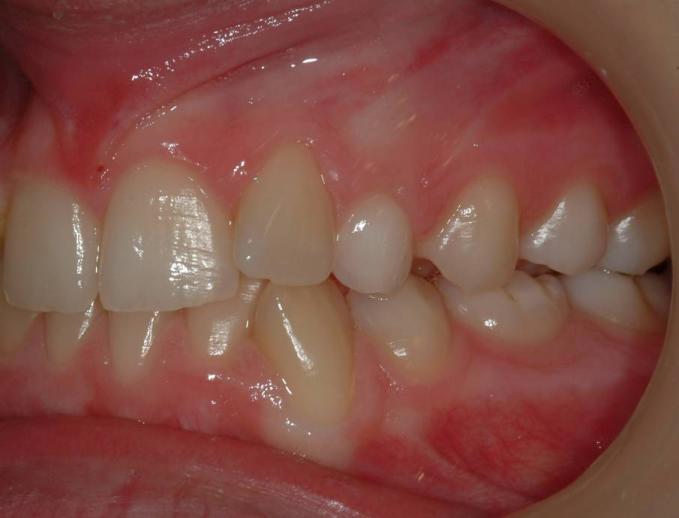 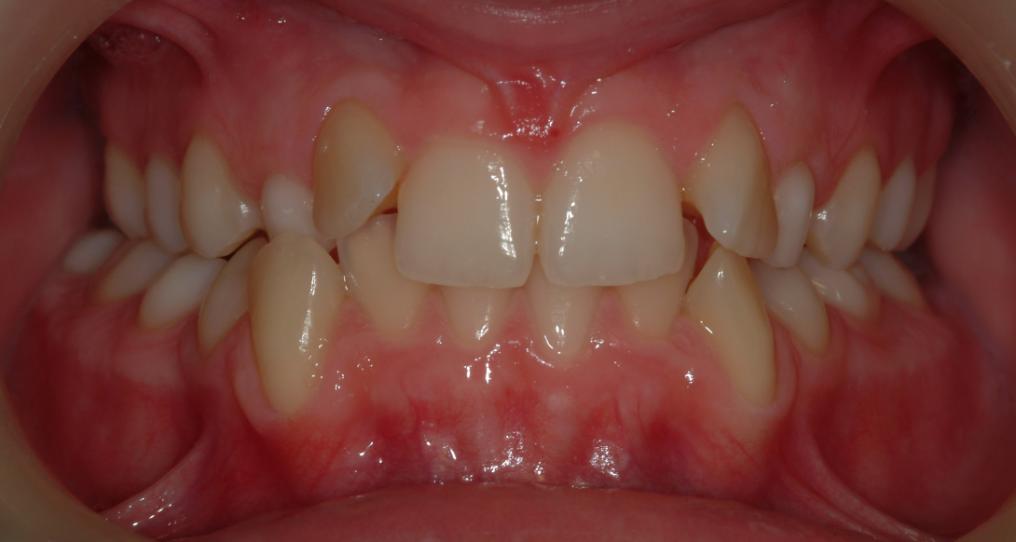 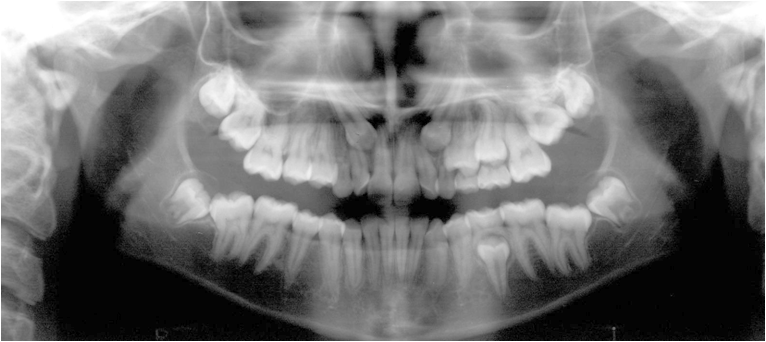 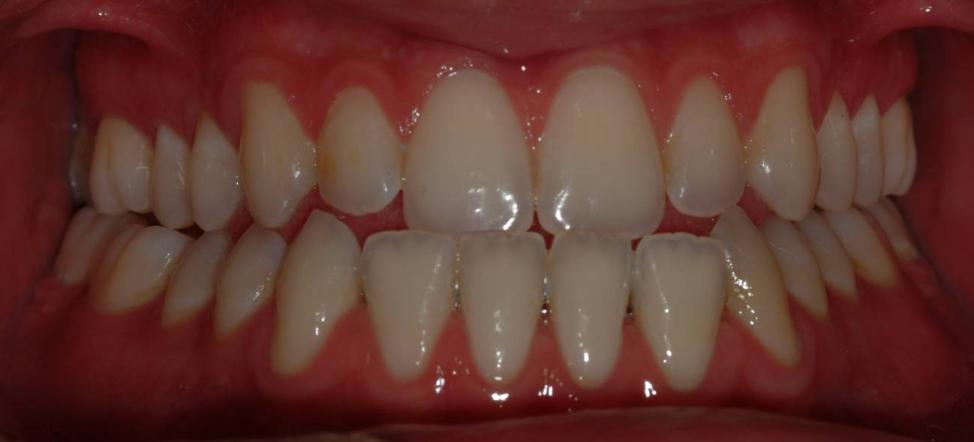 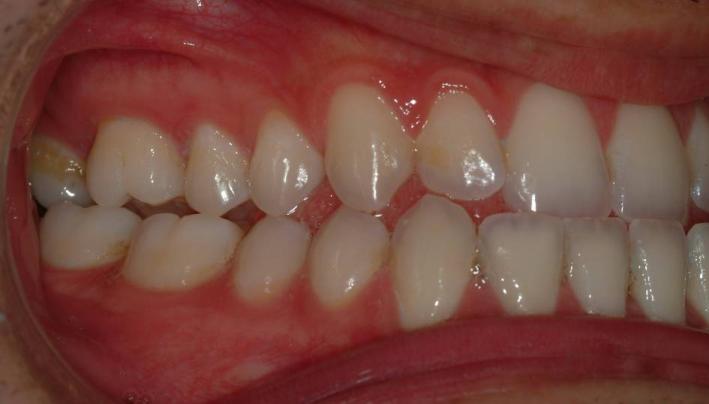 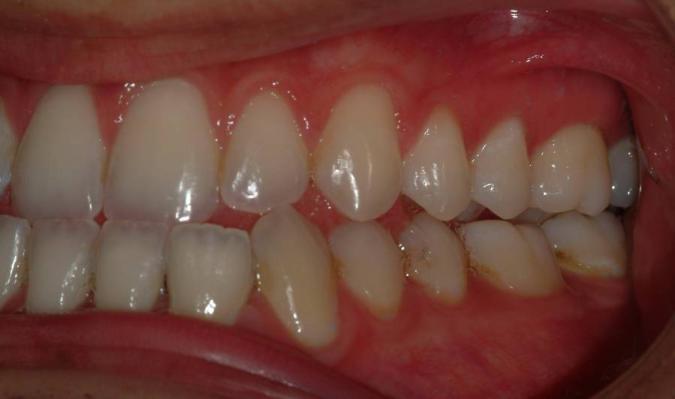 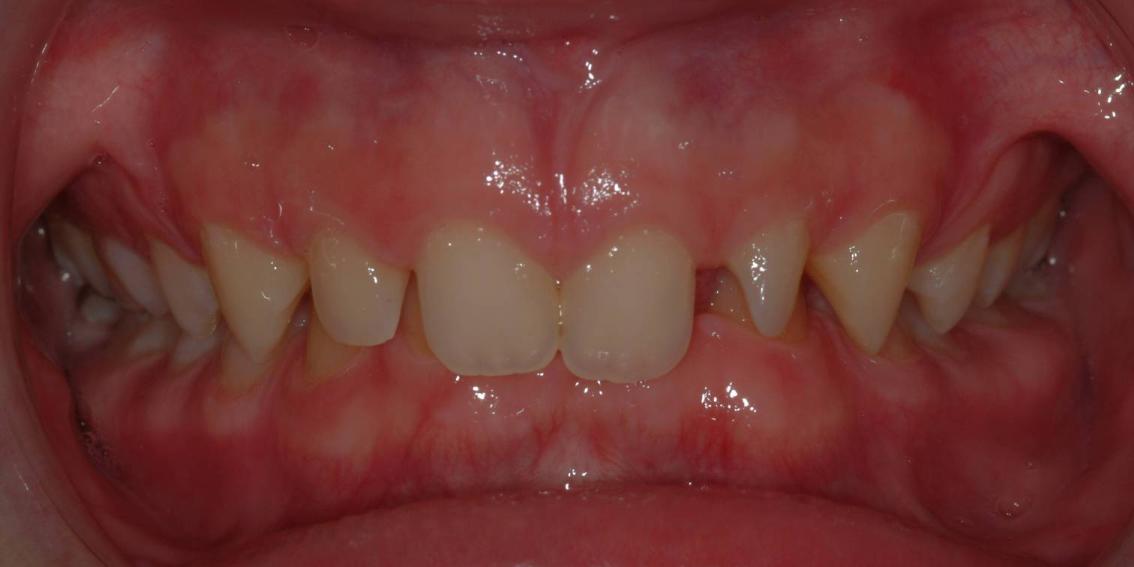 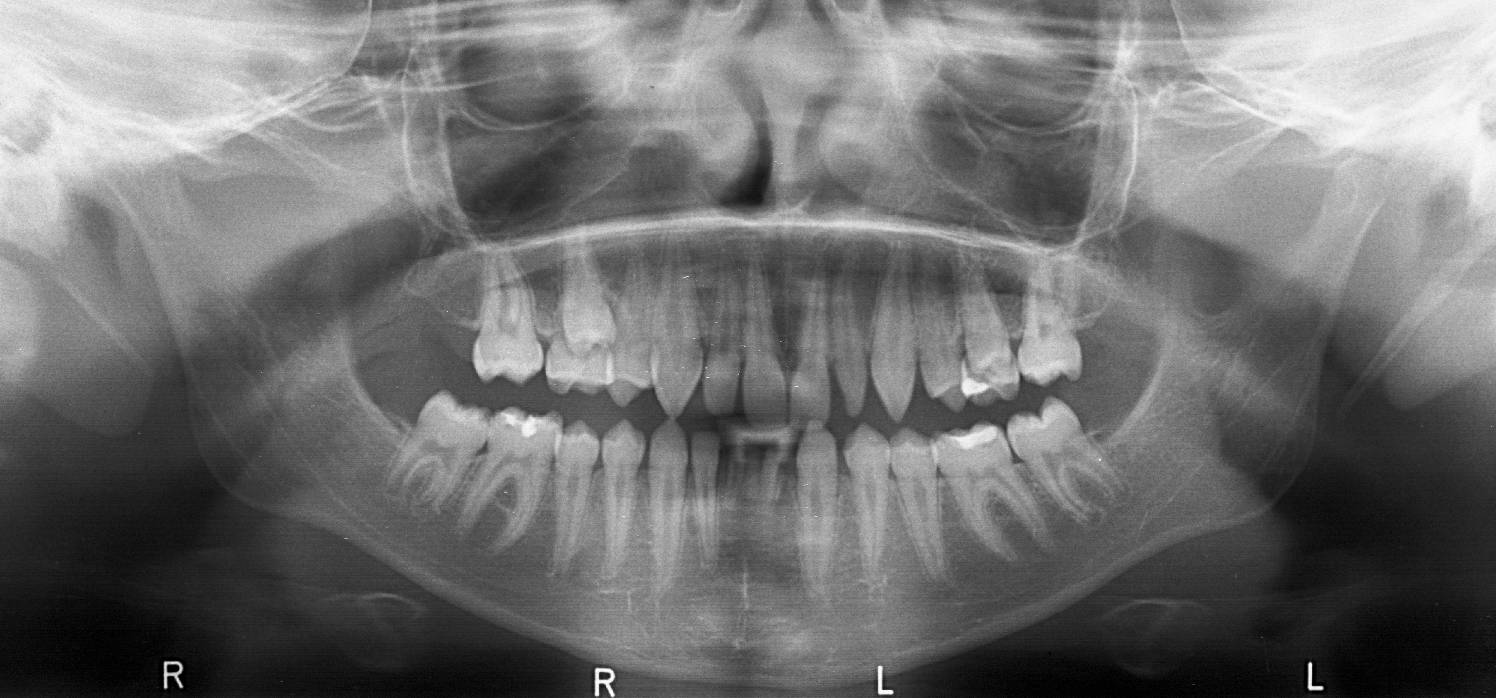 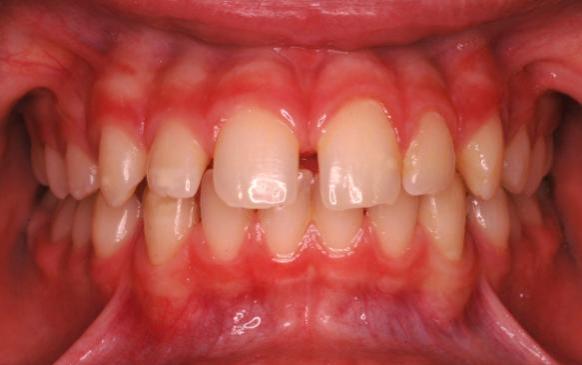 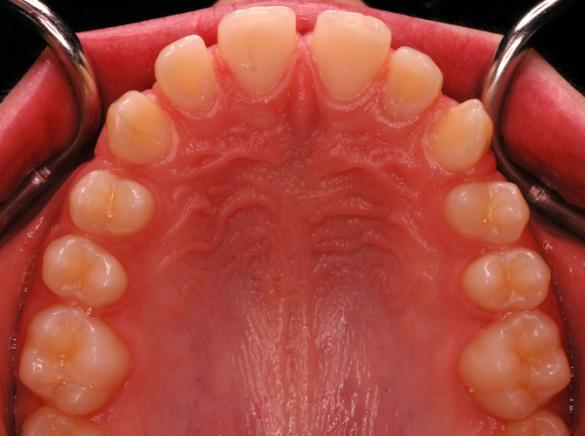 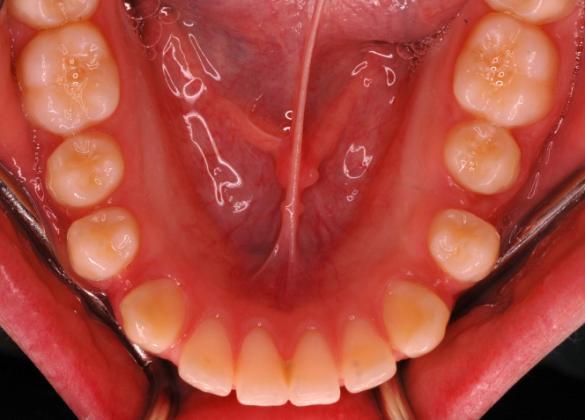 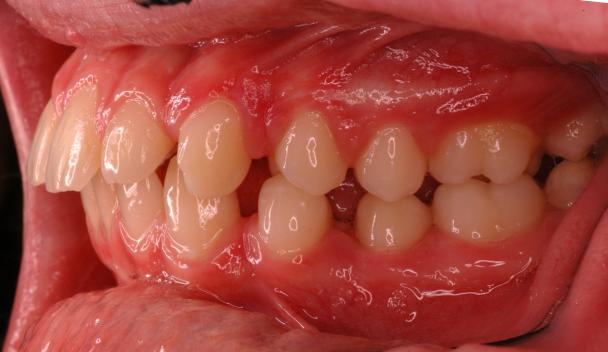 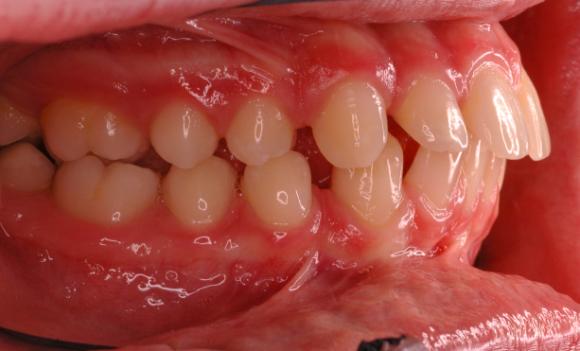 [Speaker Notes: 110005]
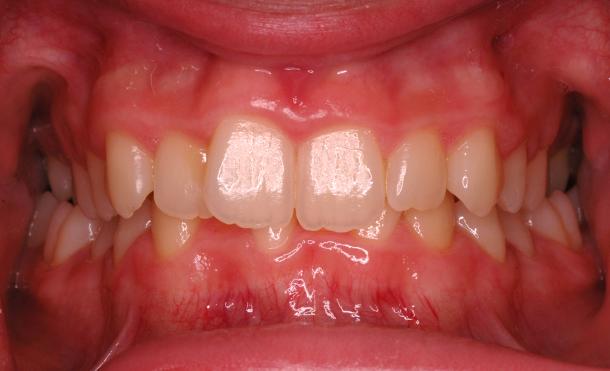 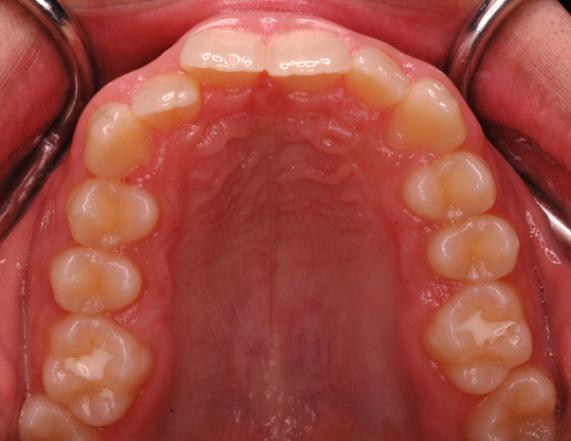 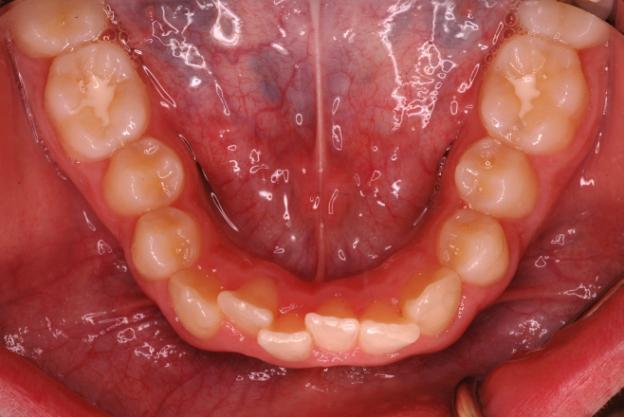 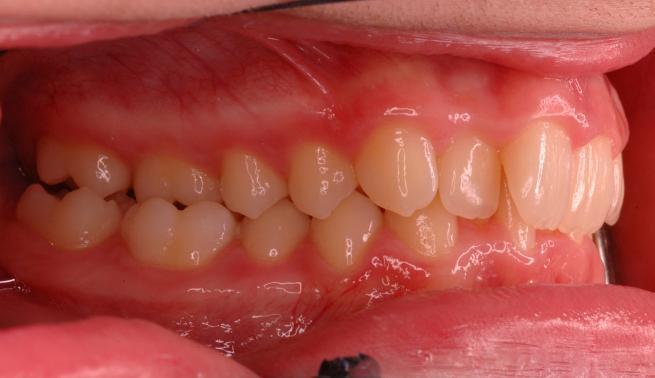 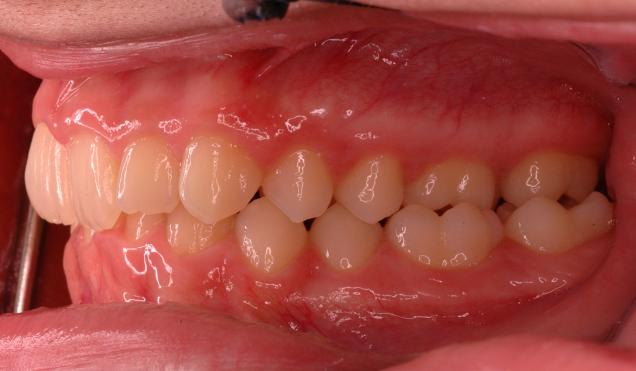 [Speaker Notes: 112003]
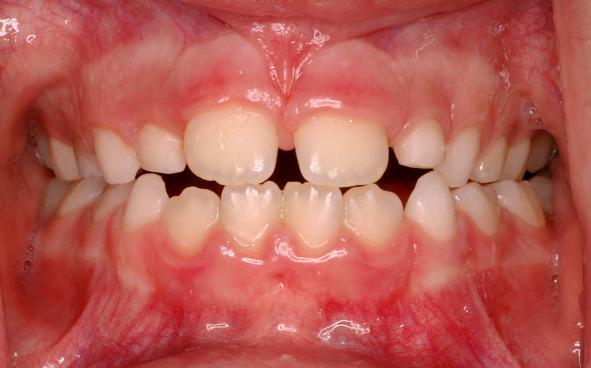 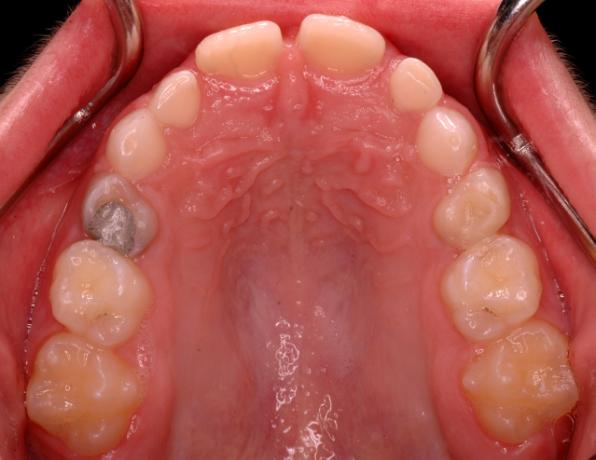 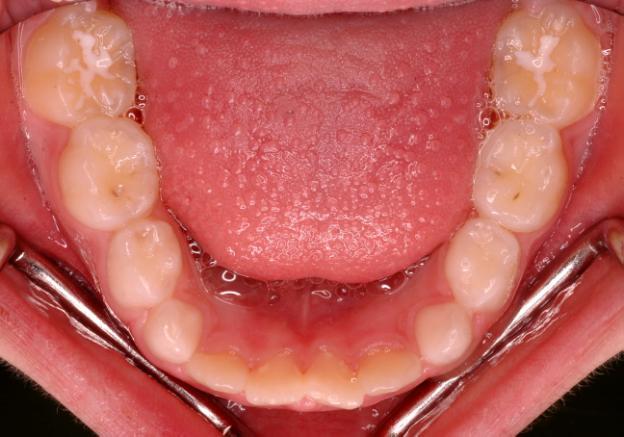 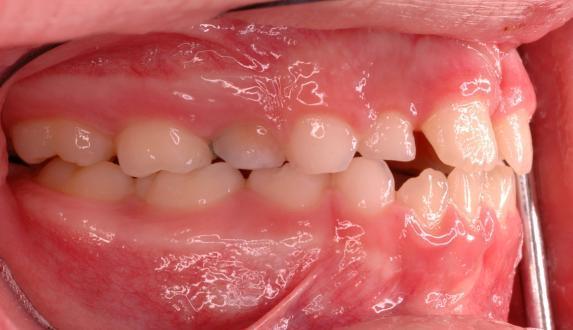 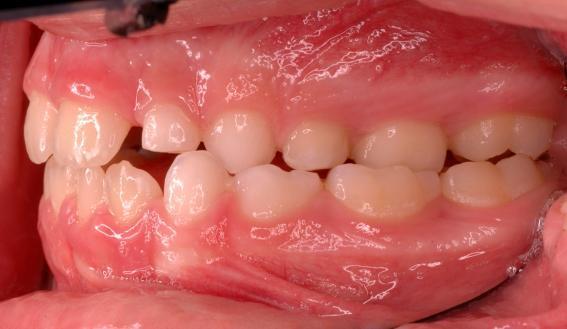 [Speaker Notes: 107023]
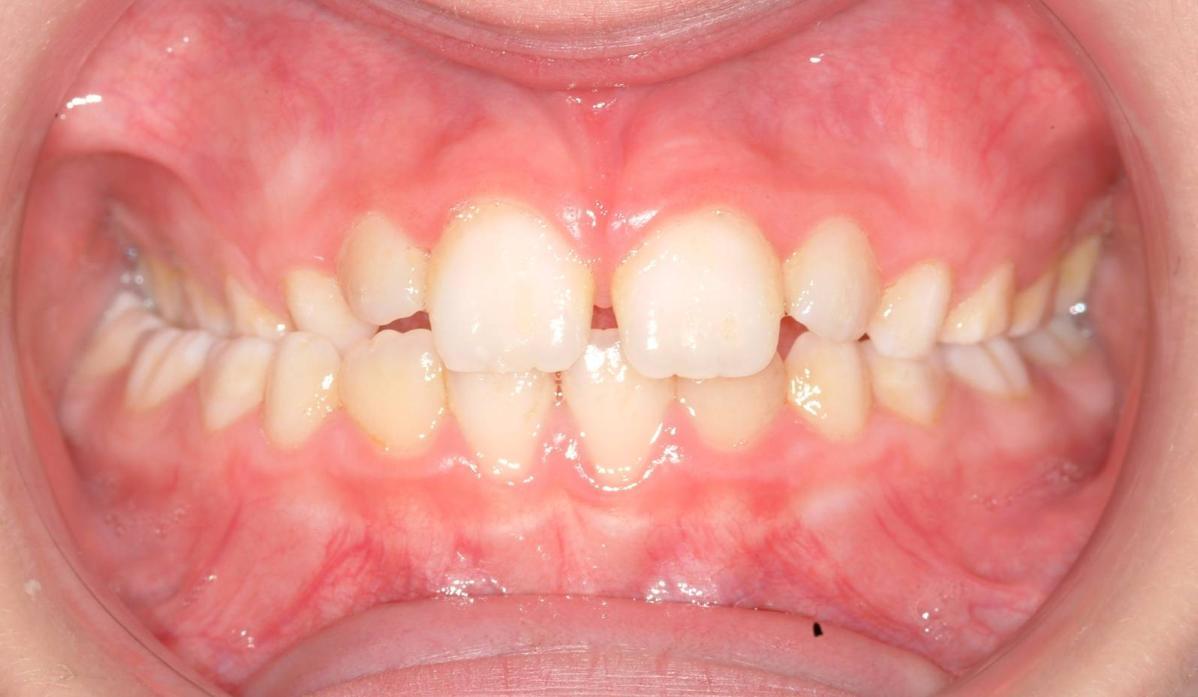